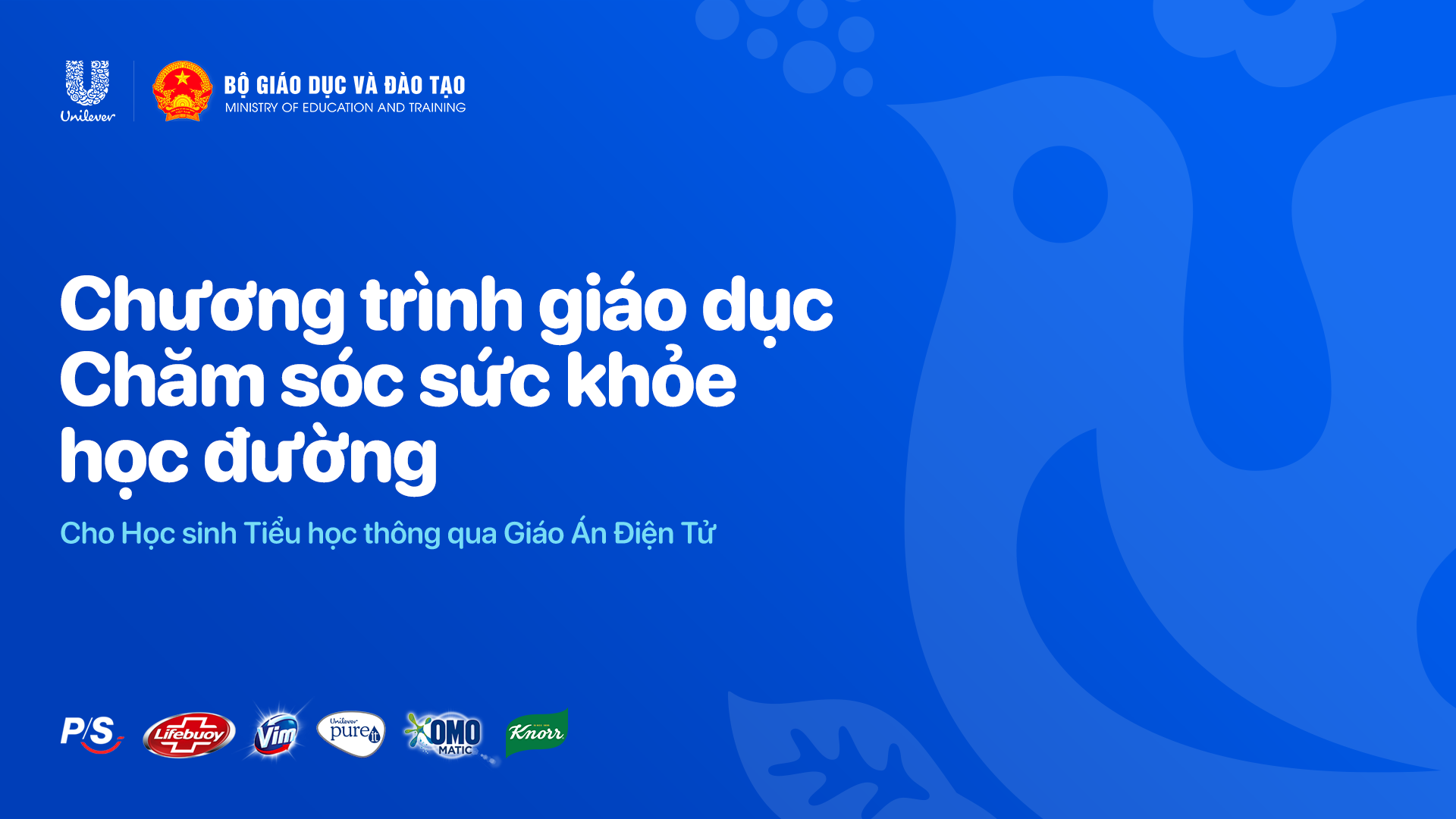 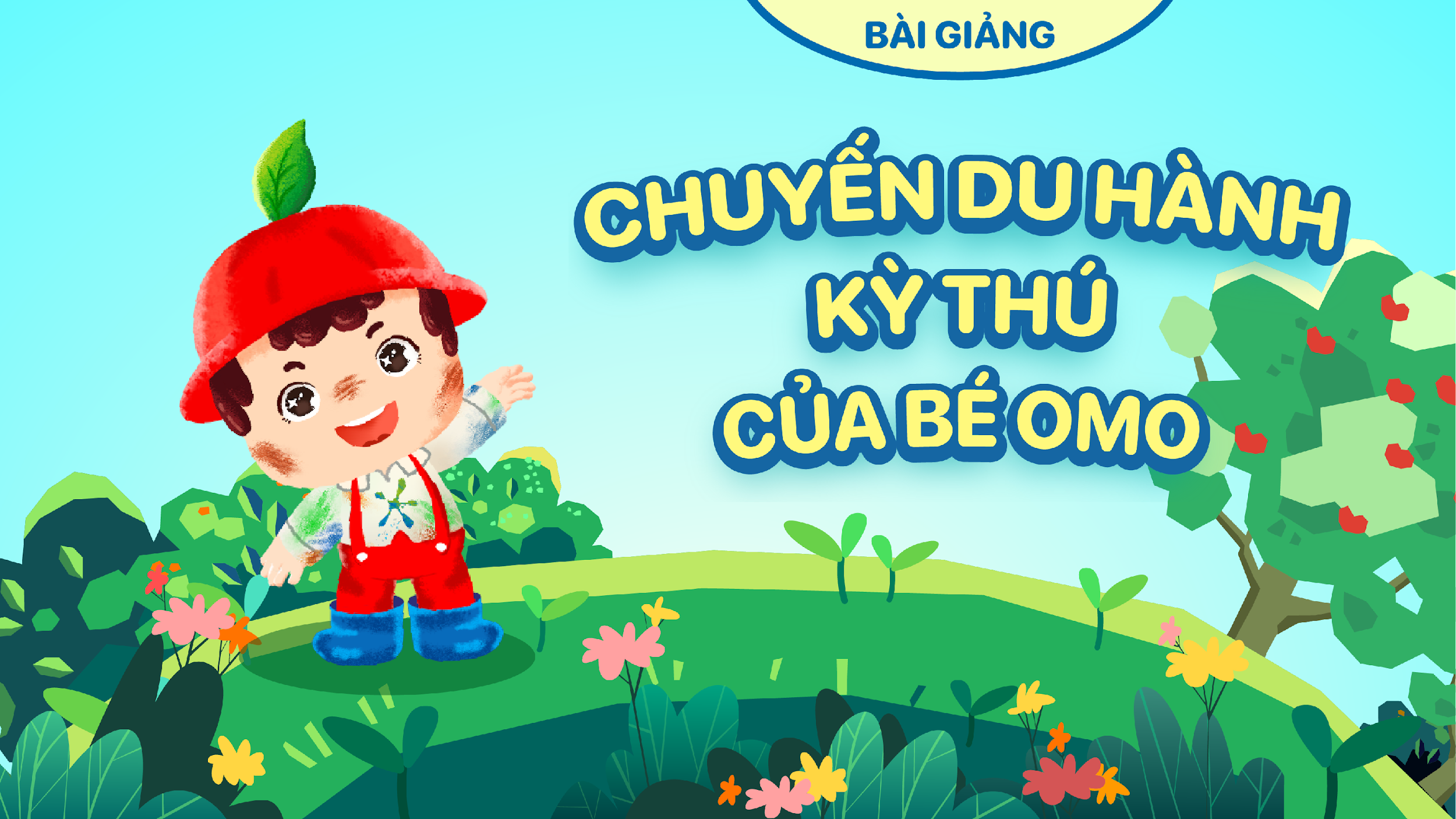 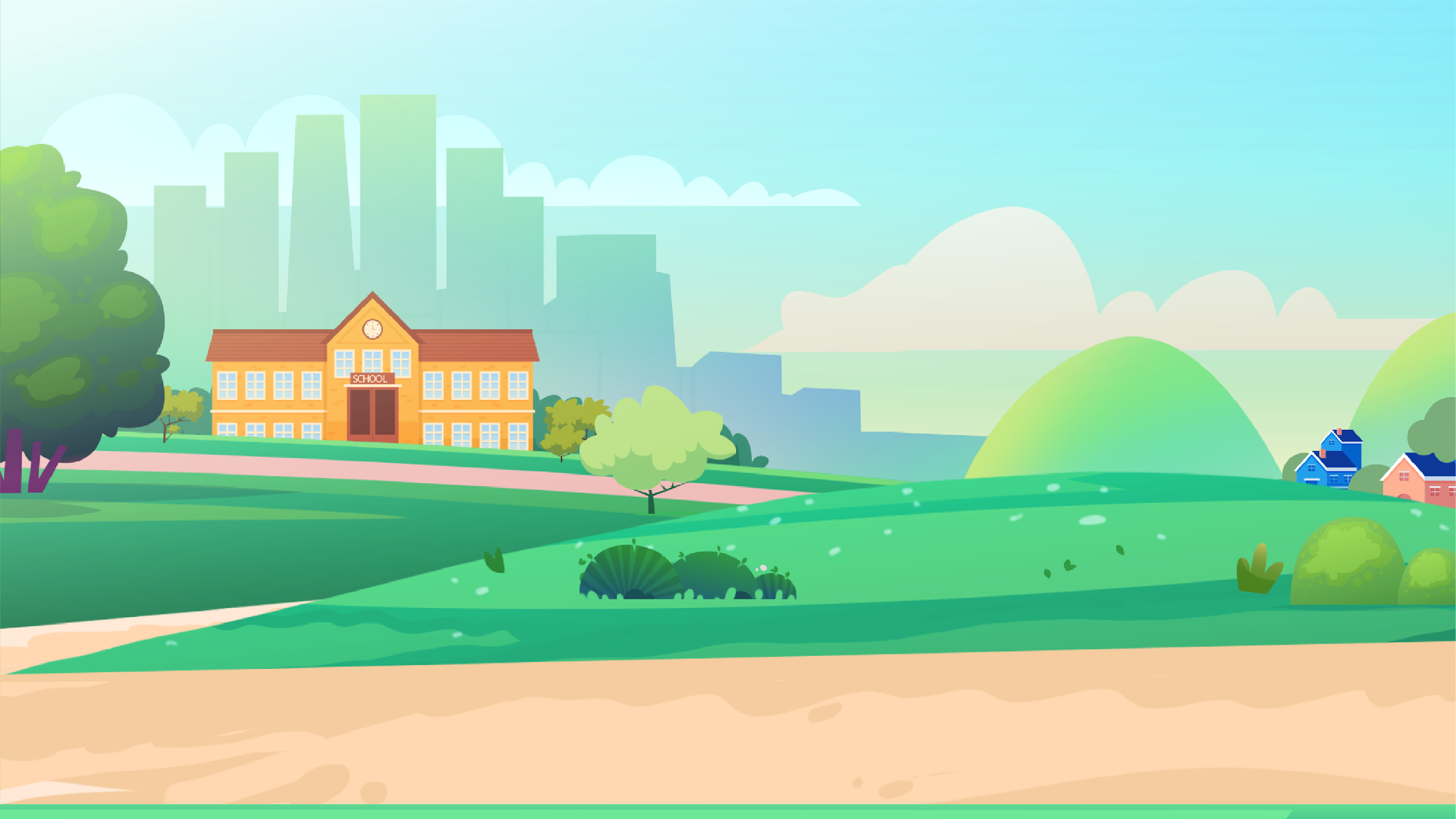 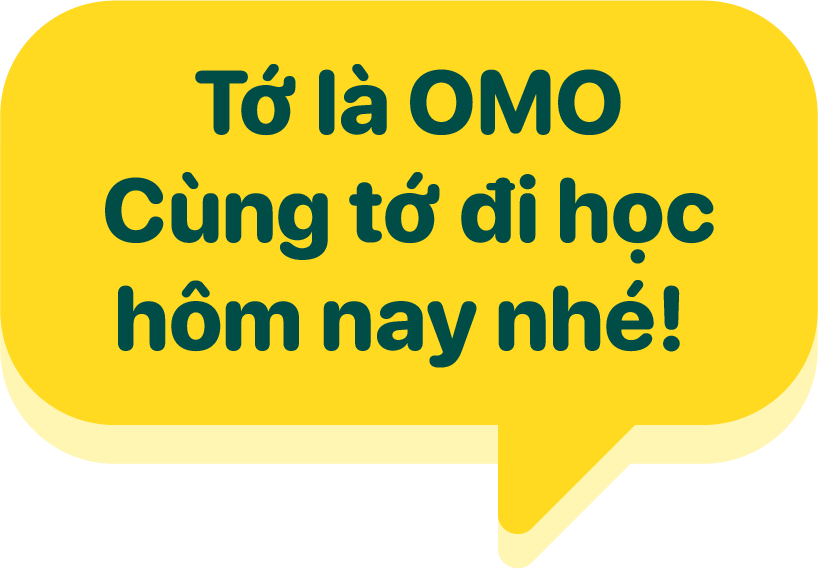 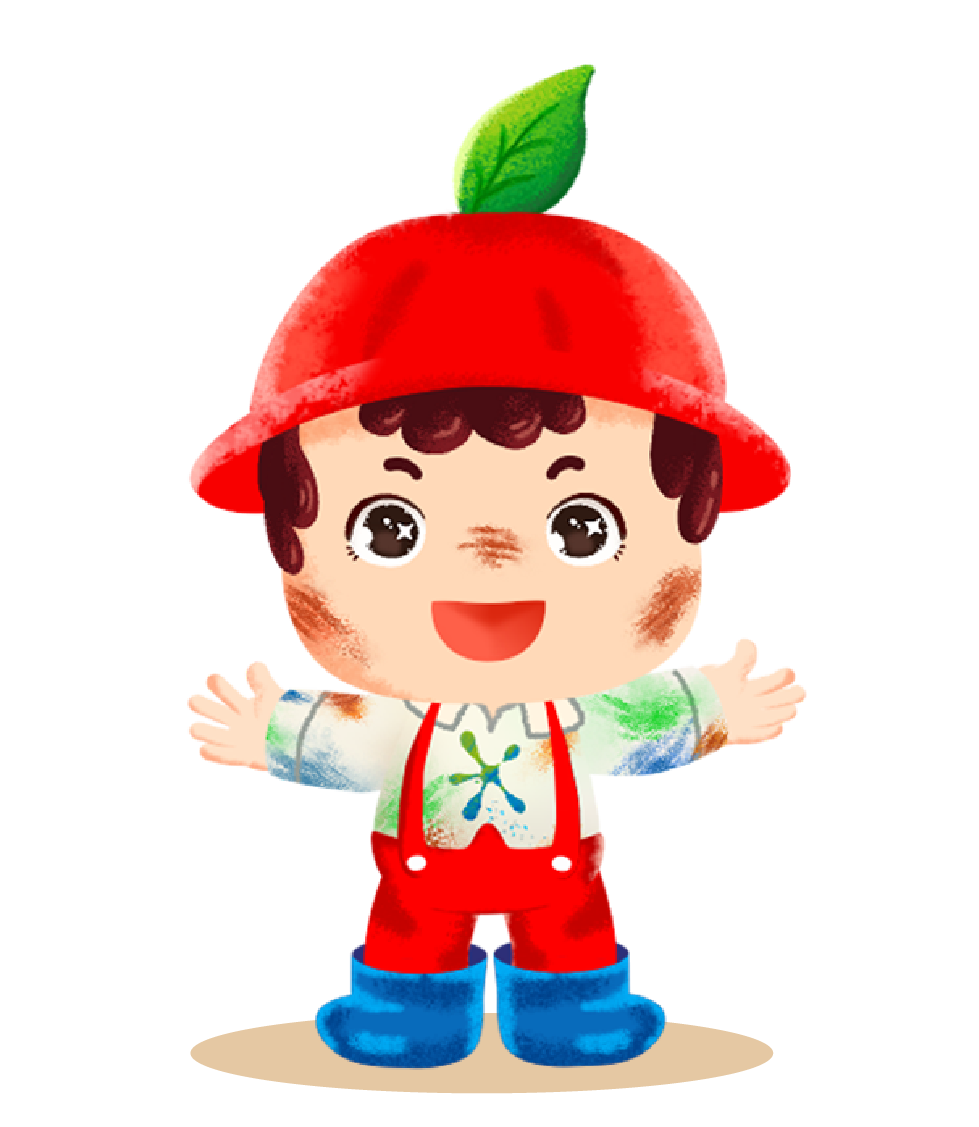 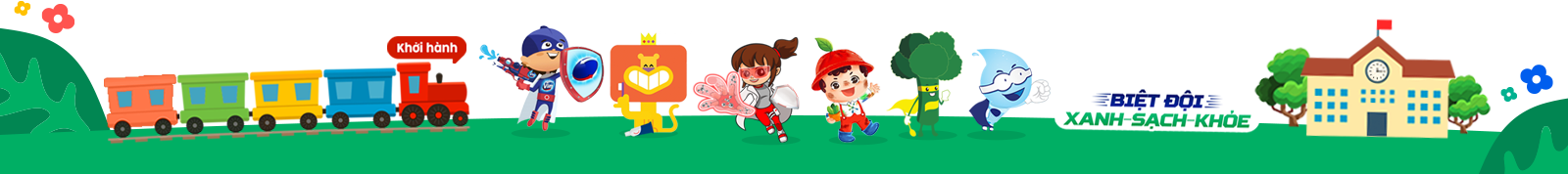 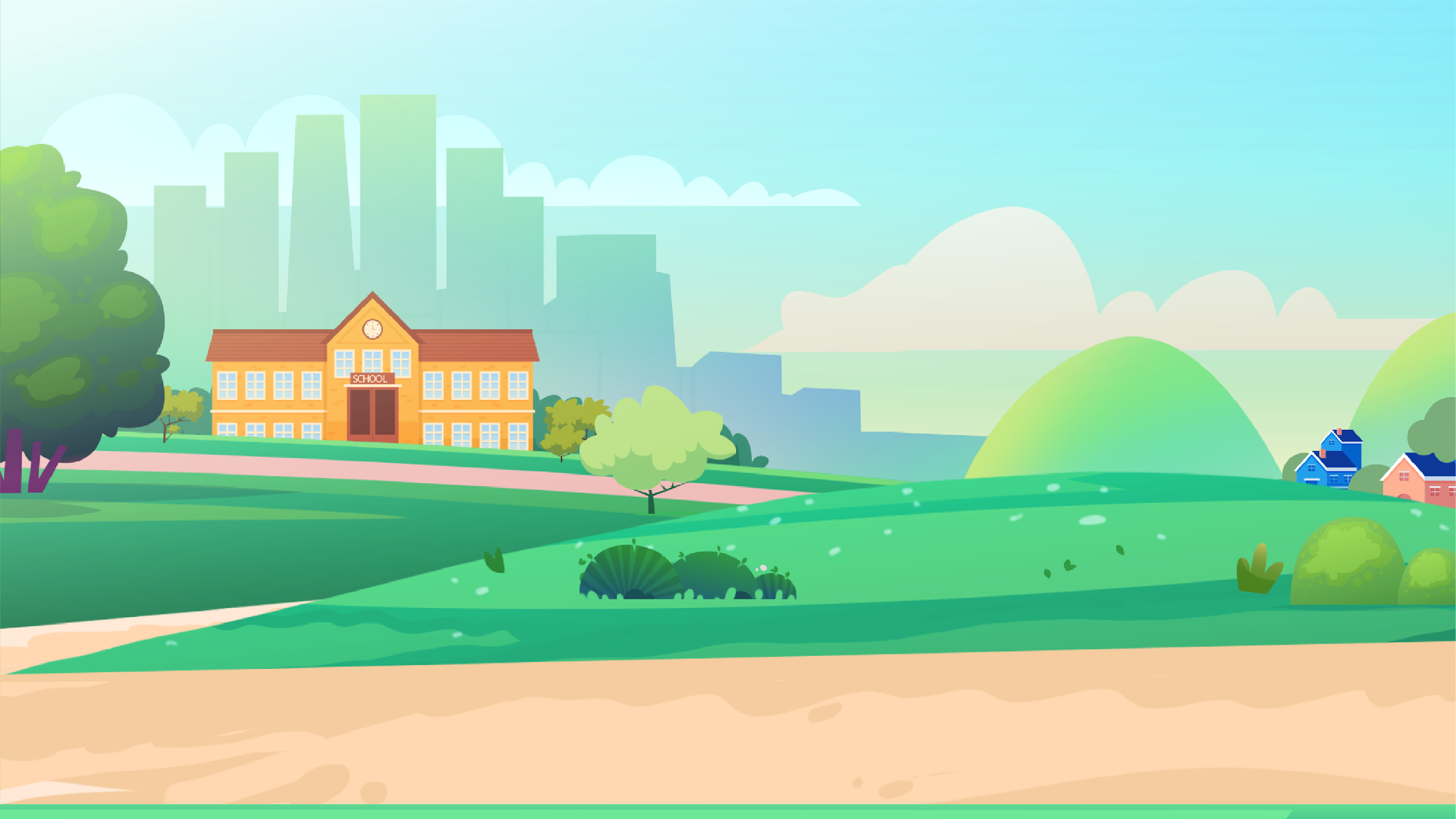 Bẩn quá! 
Chỗ dính mực,chỗ dính đất, có cả cái gì vàng vàng nữa kìa!
Hôi quá! Omo hôi như cú
Lêu lêu!Omo bẩn bẩn
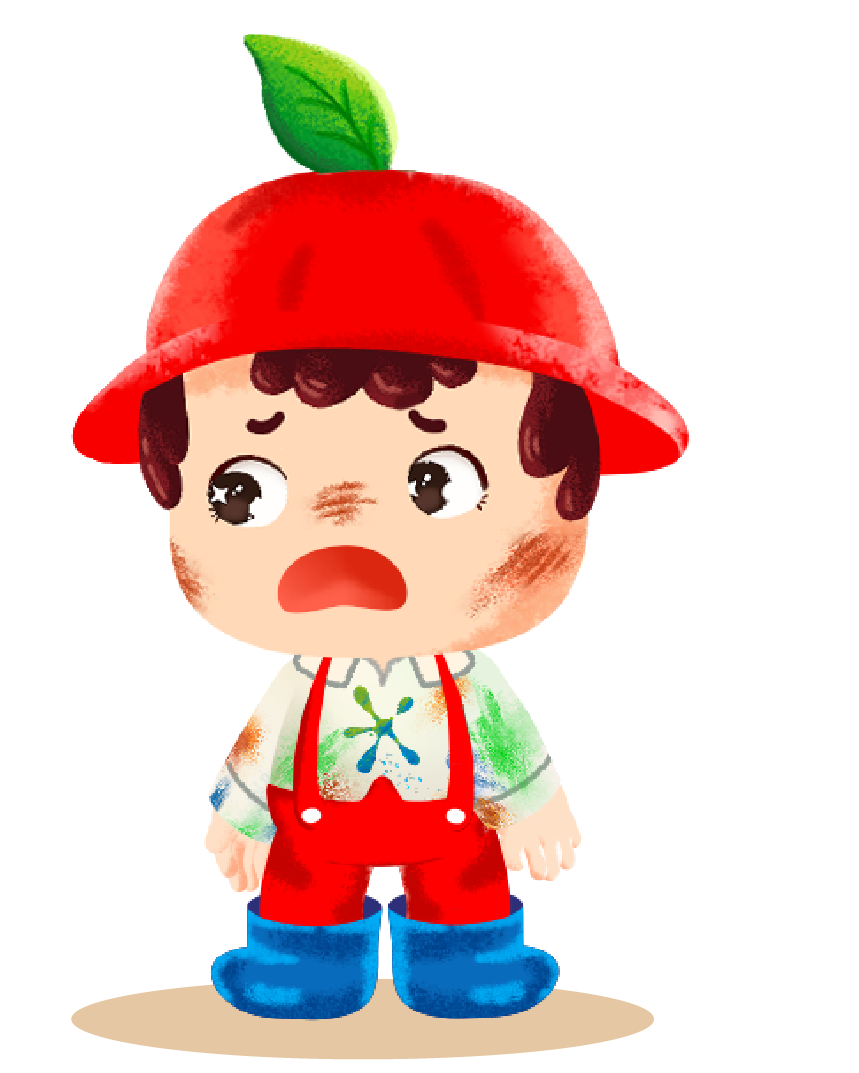 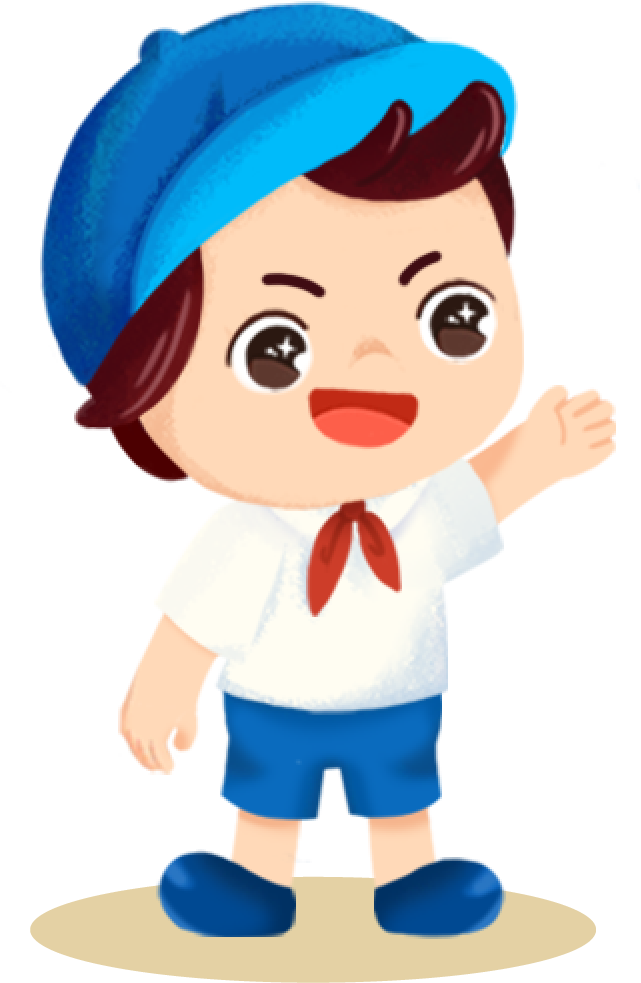 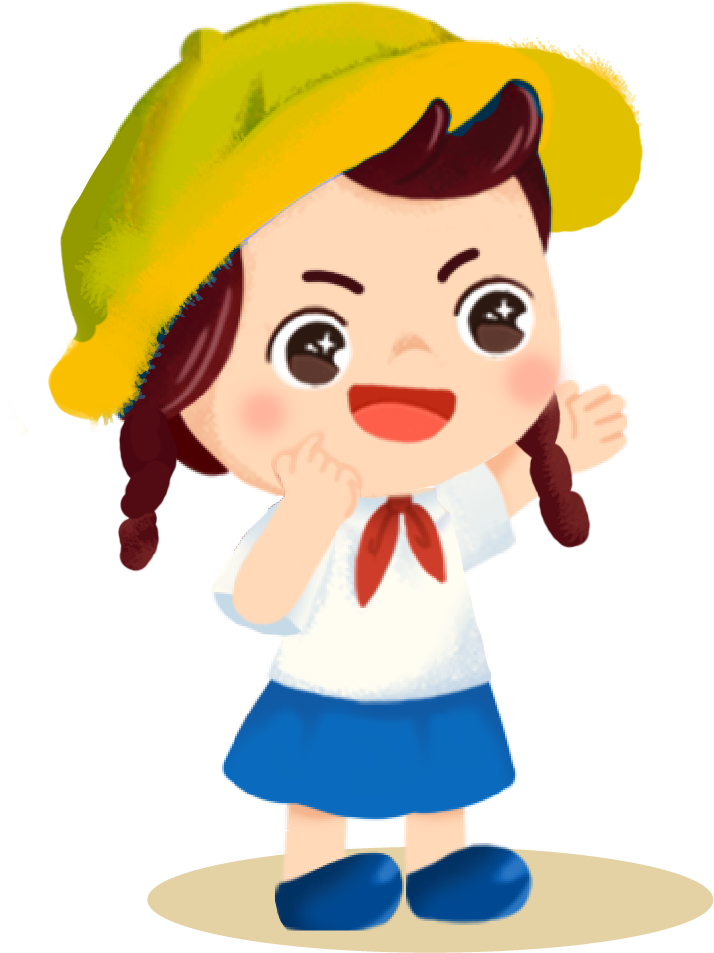 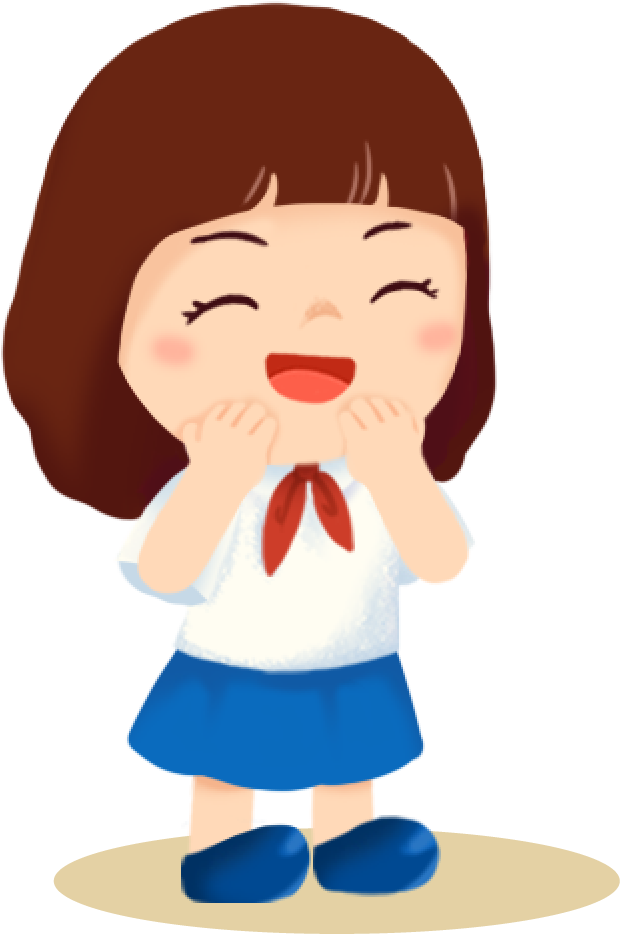 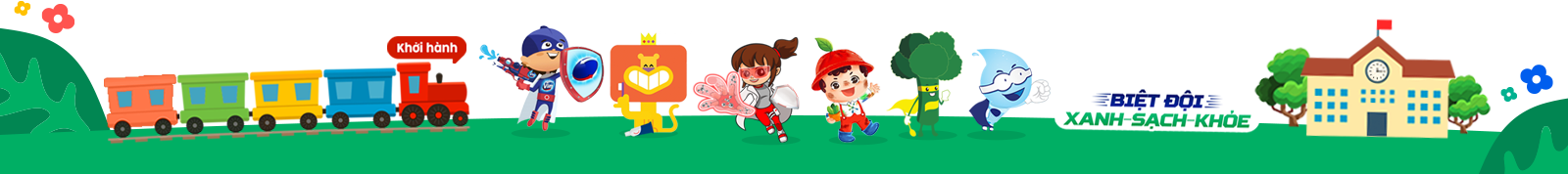 Con có biết quần áo bẩn thì nguy hiểm thế nào không?
Thế à! Nhưng sao con bẩn thế này?
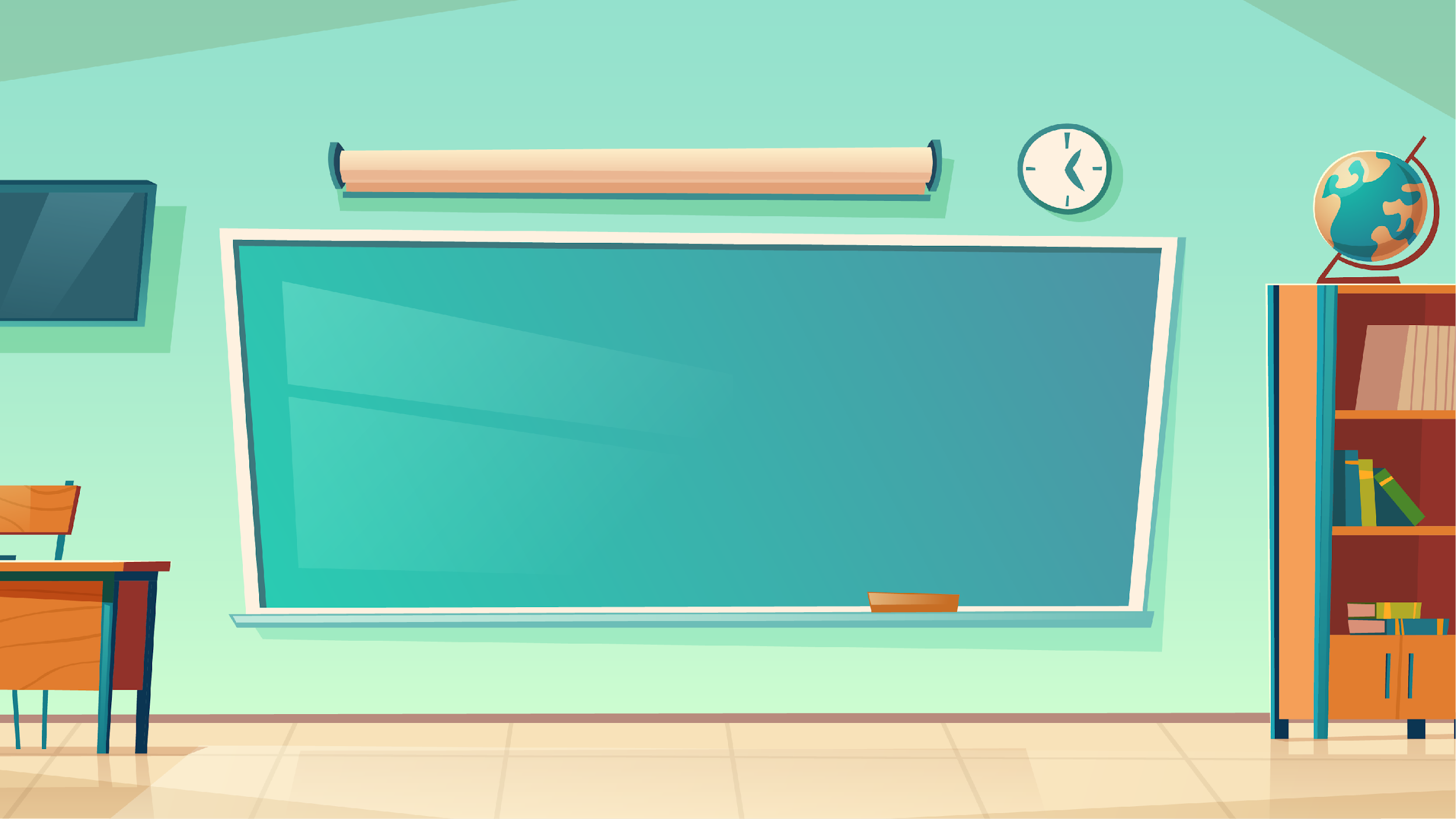 Sao thế con?
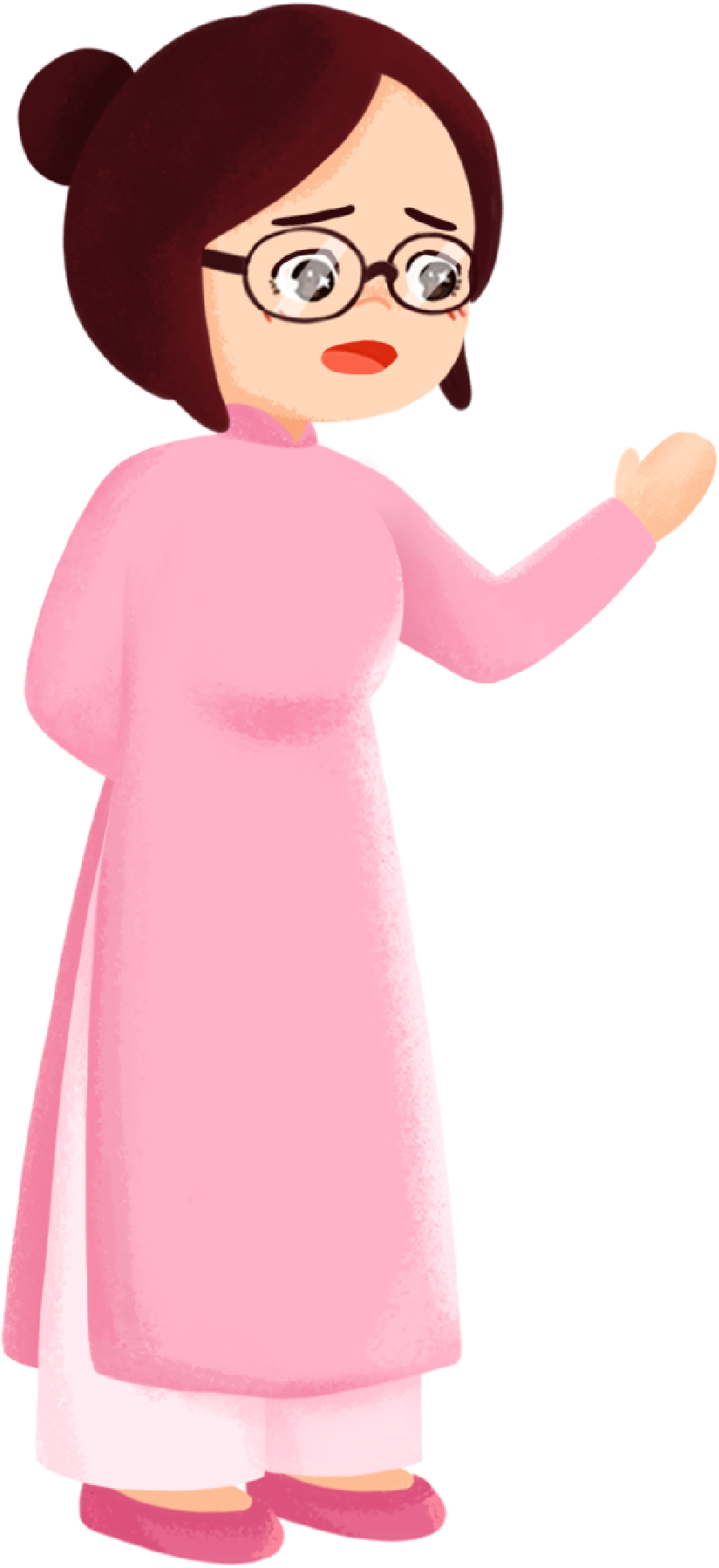 Các bạn trêu con ạ
Huhu!
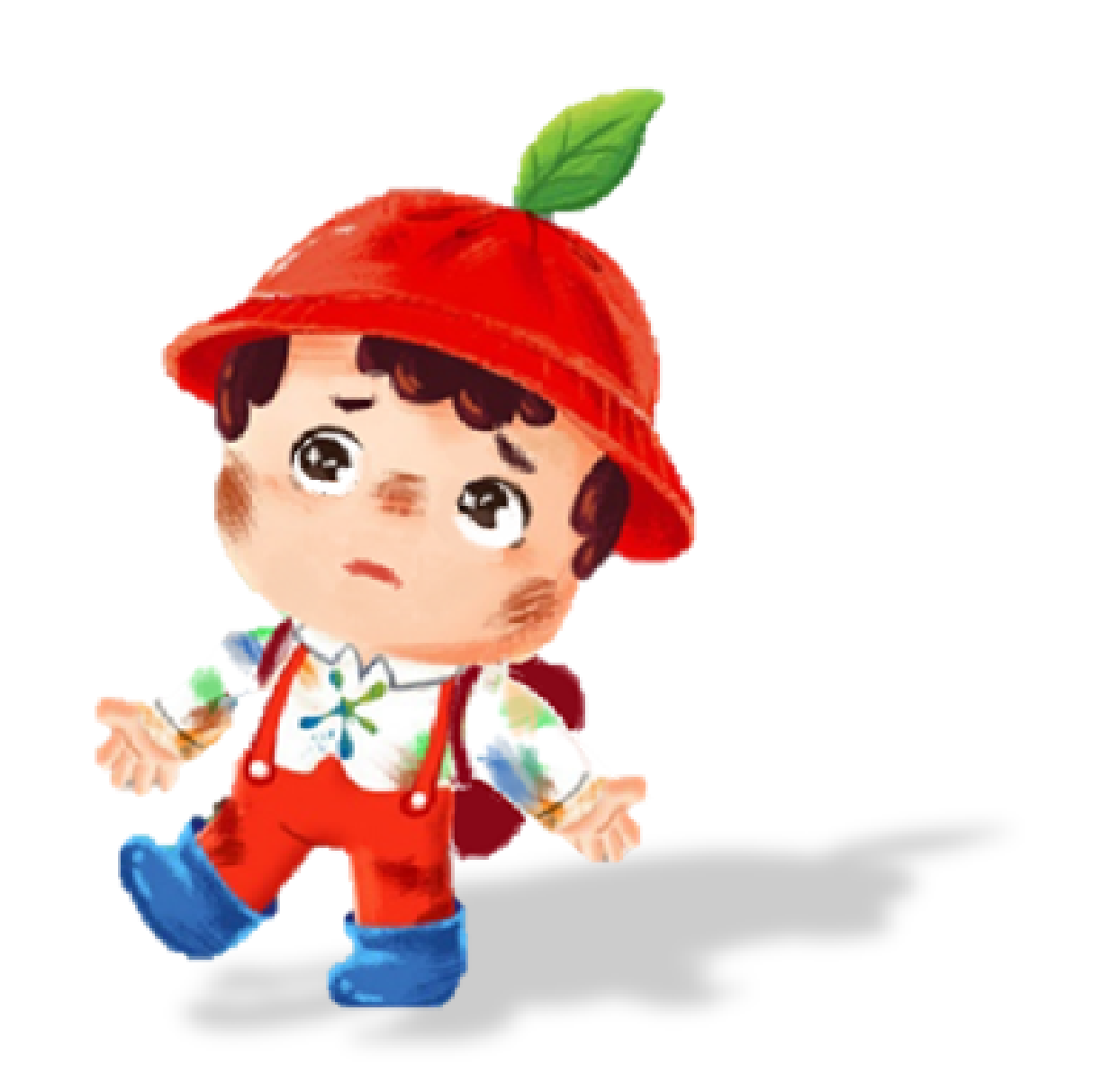 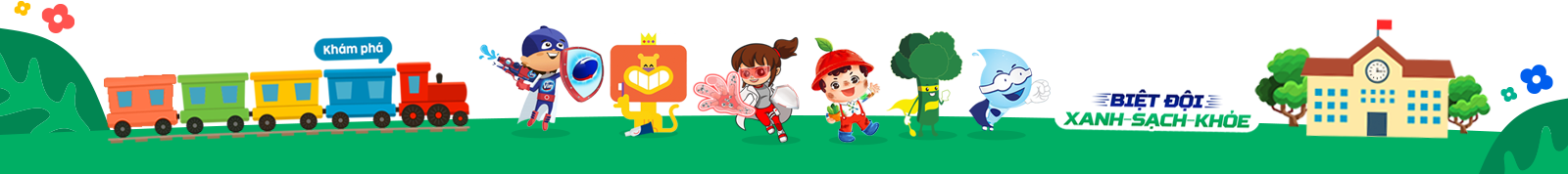 Quần áo bẩn có nhiều vi khuẩn
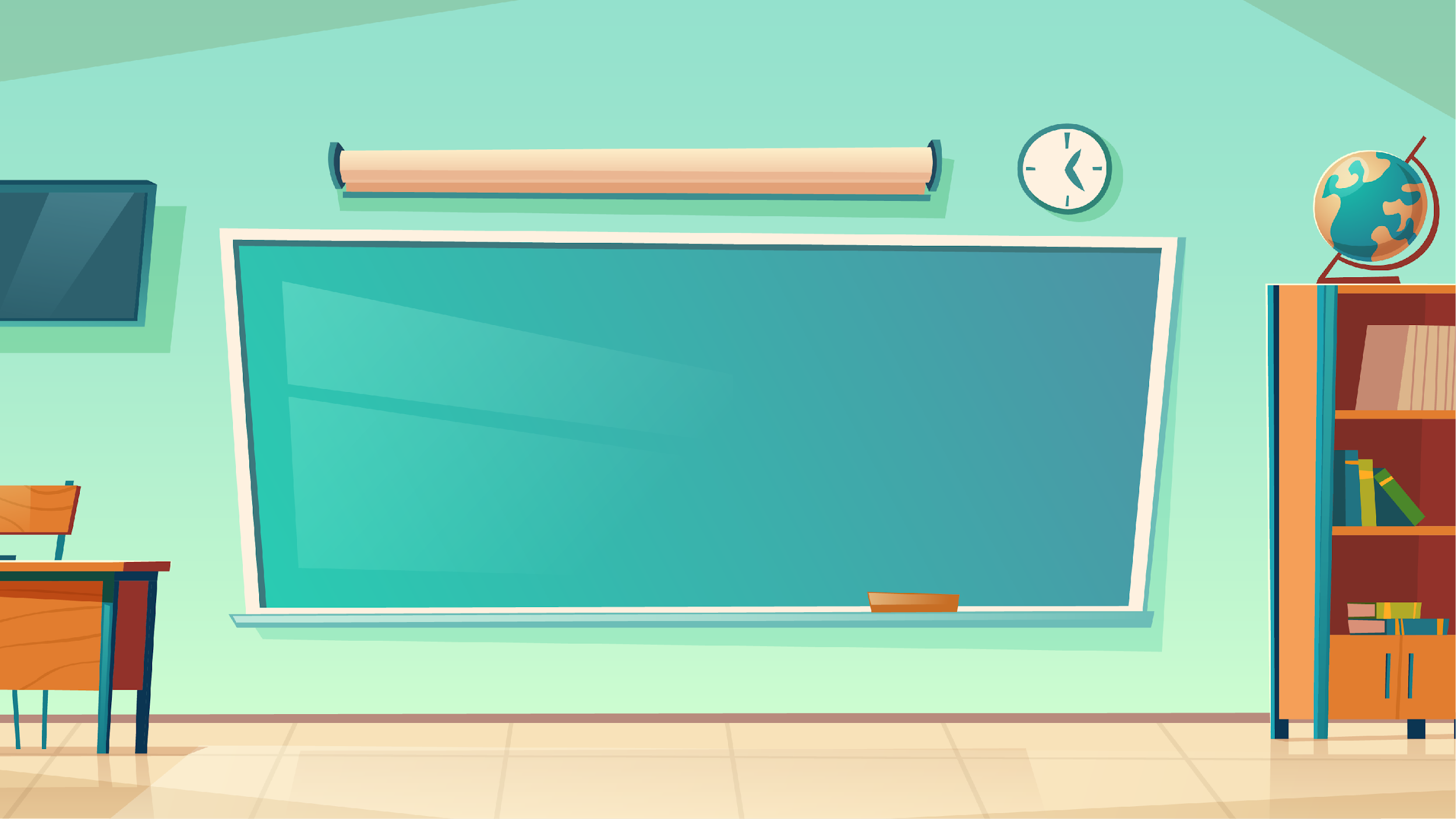 Chúng có thể làm con bị NGỨA, SƯNG ĐỎ, LỞ LOÉT DA
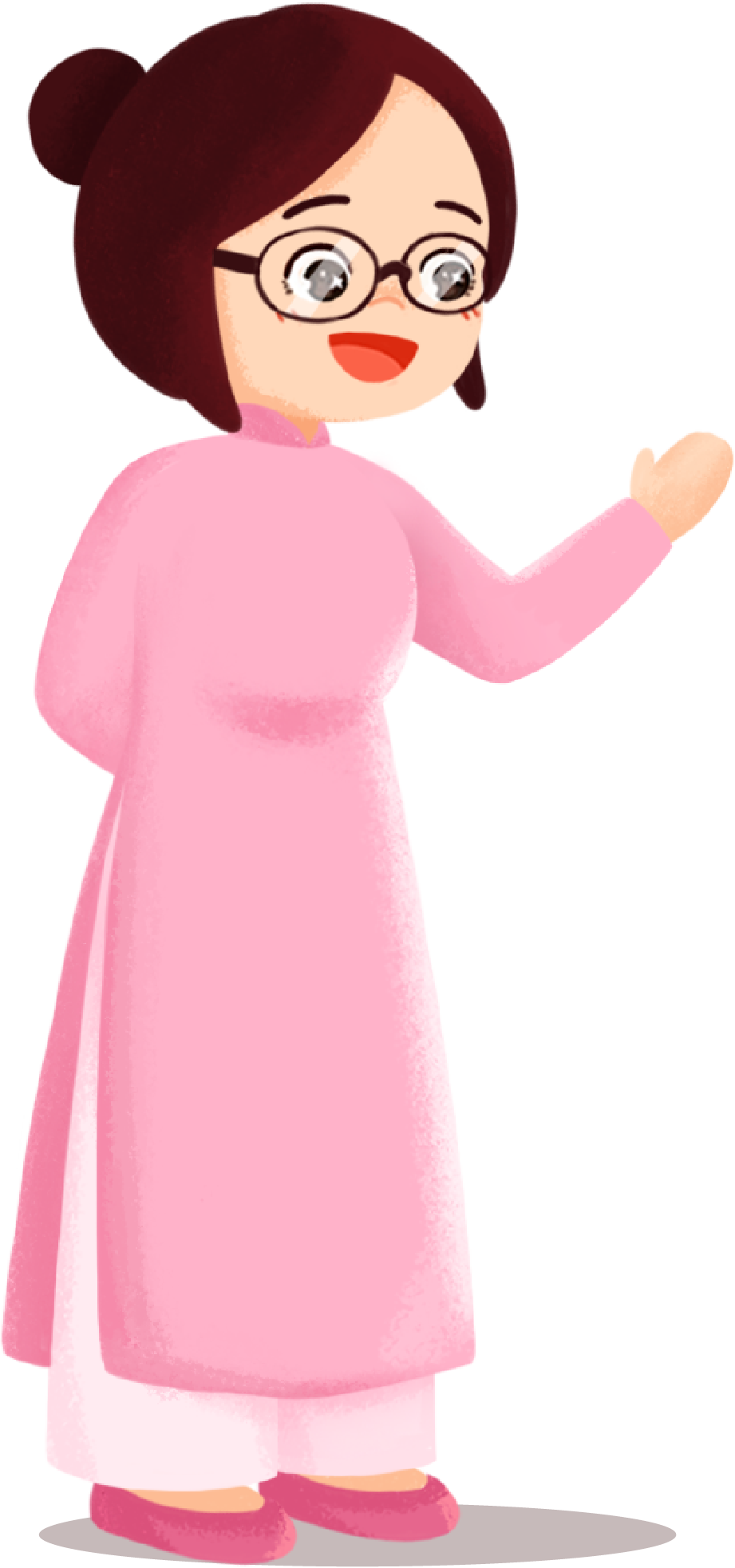 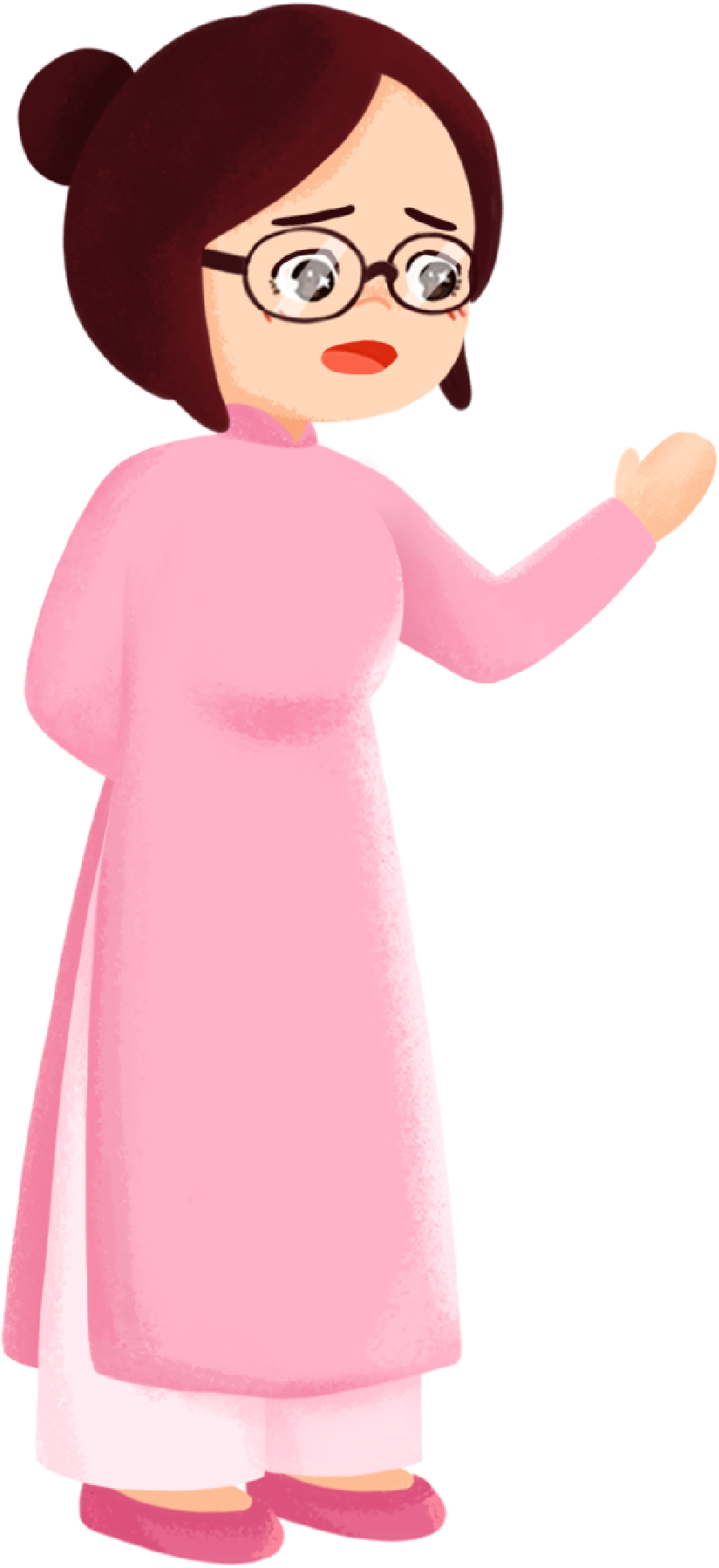 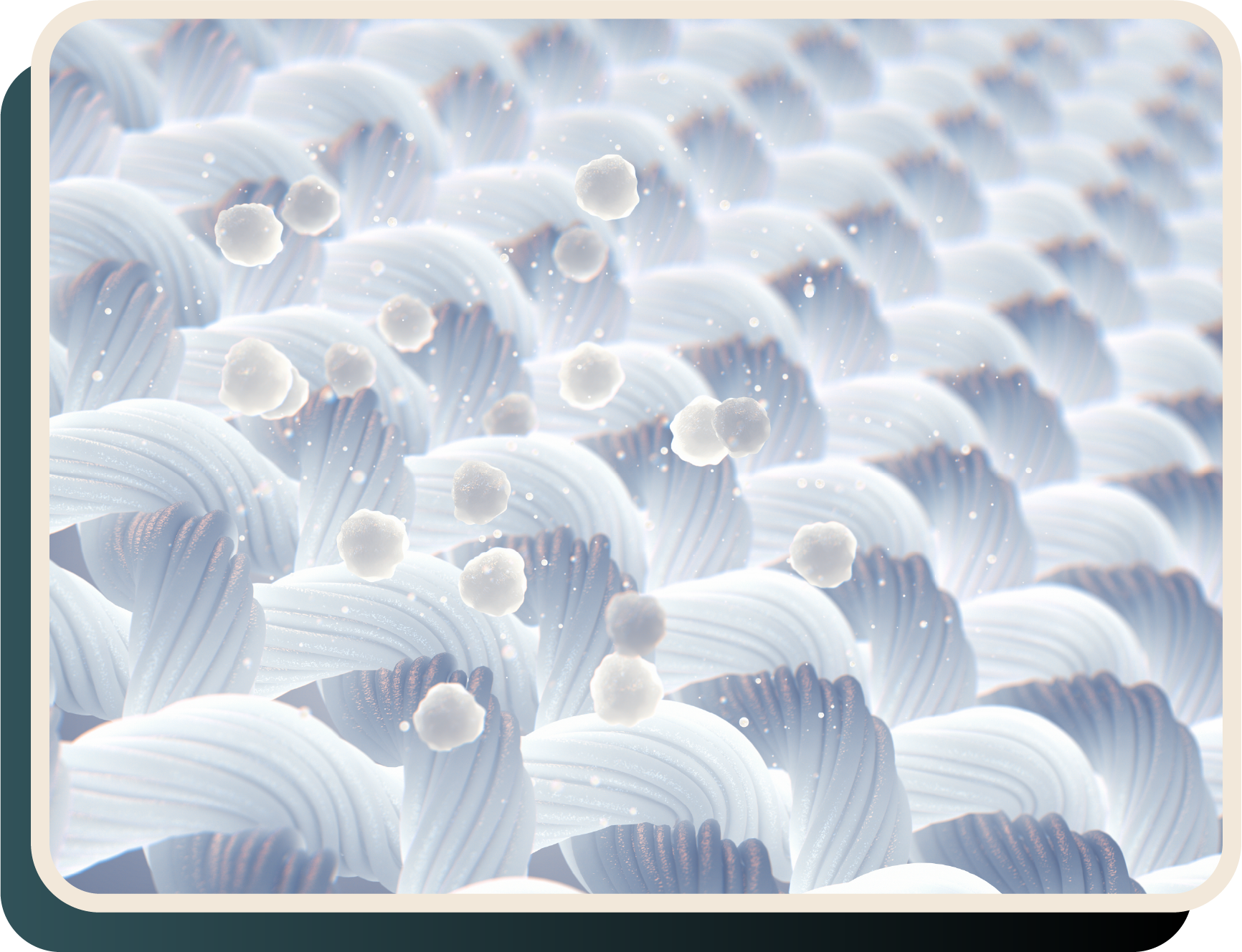 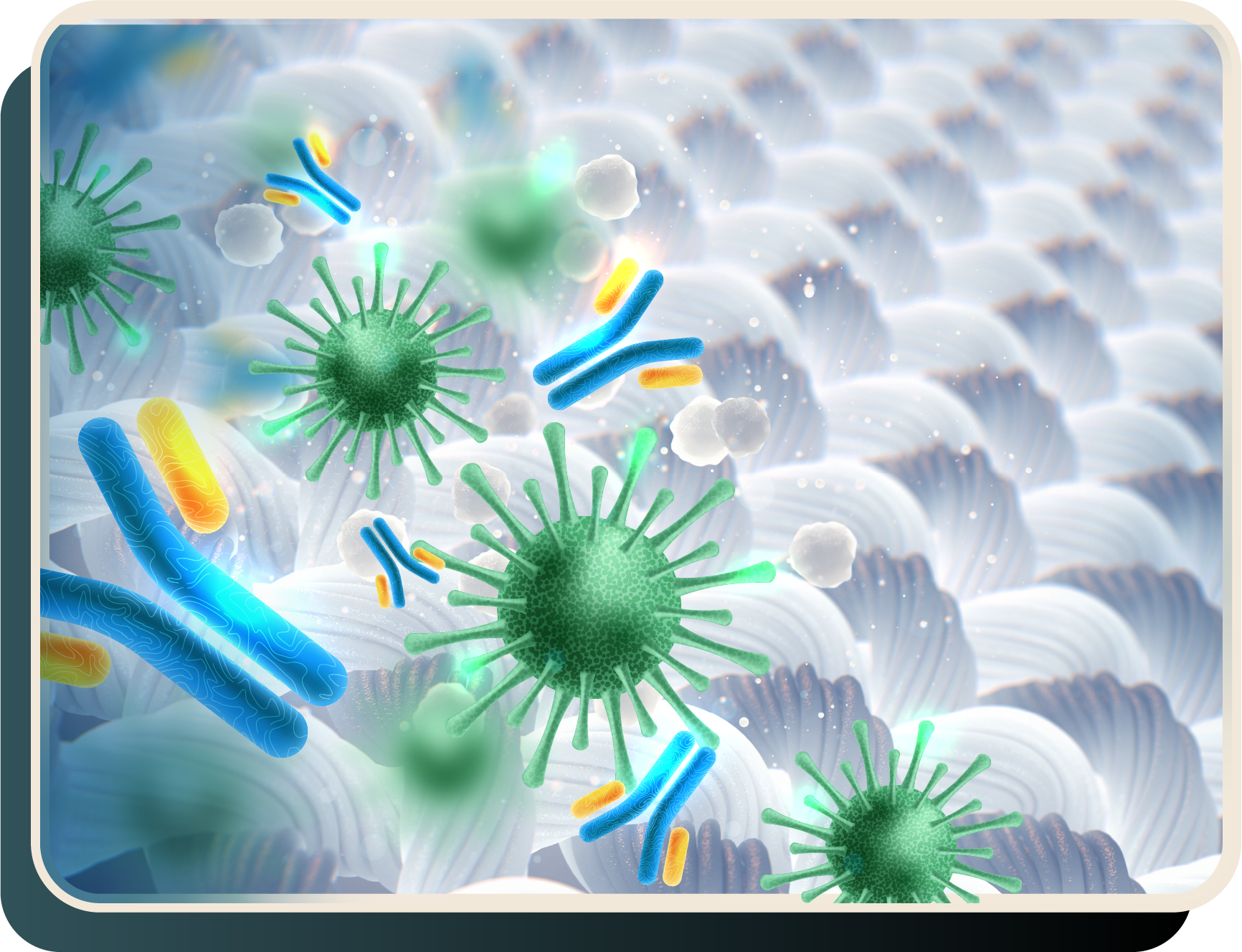 Ghê quá!
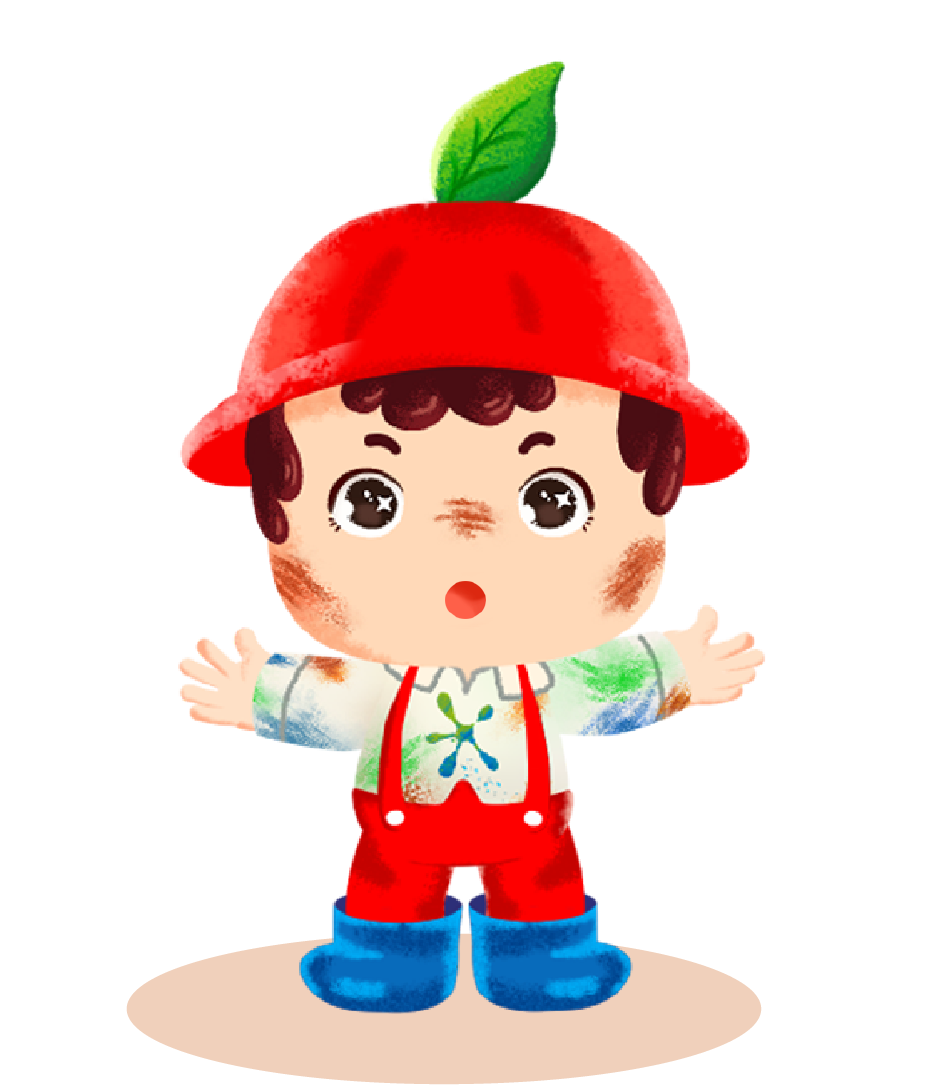 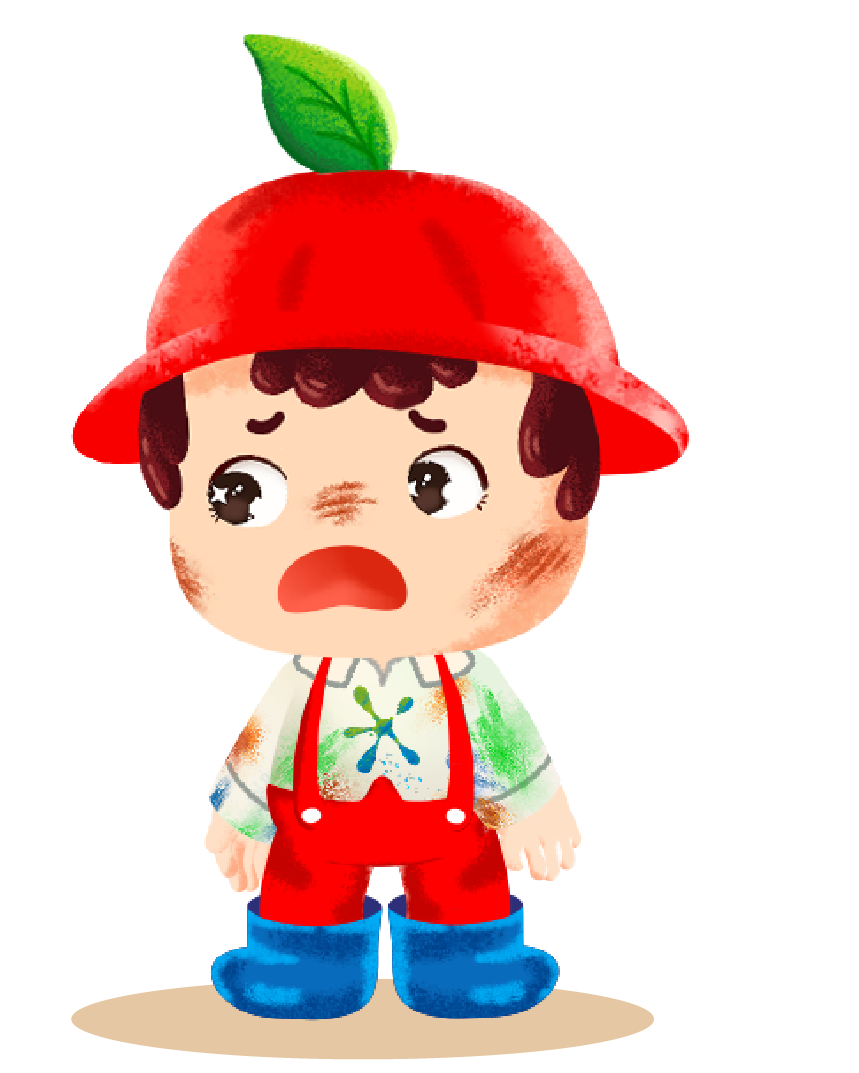 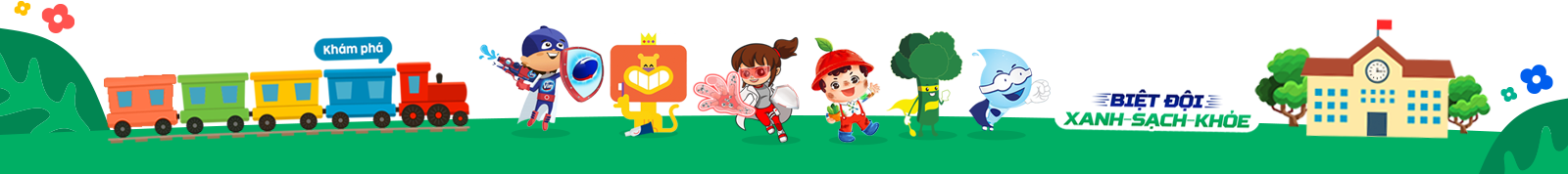 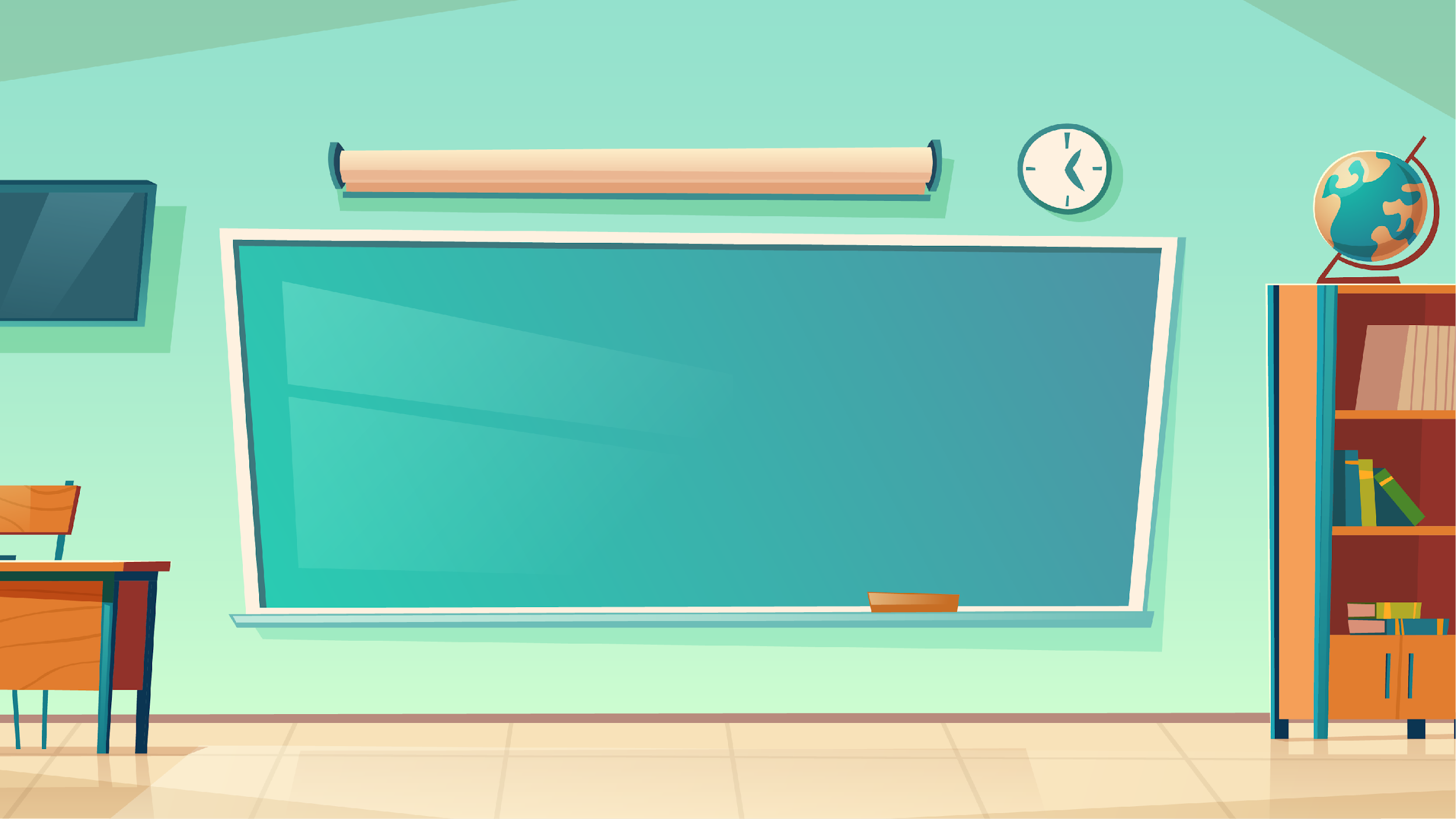 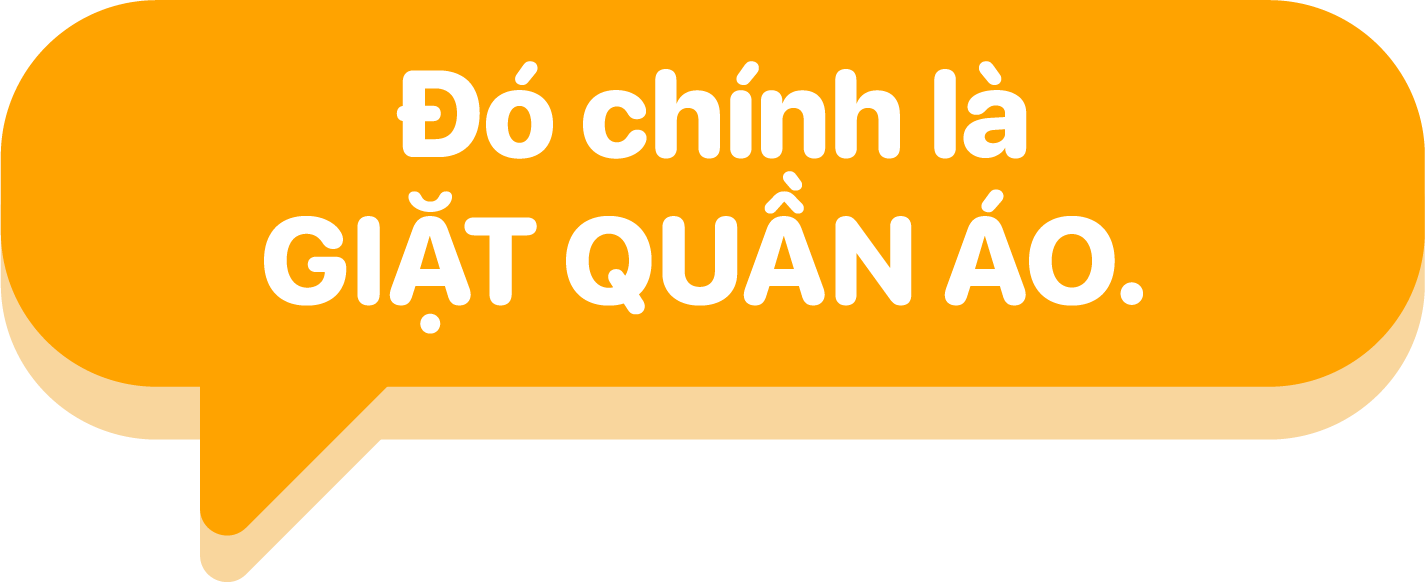 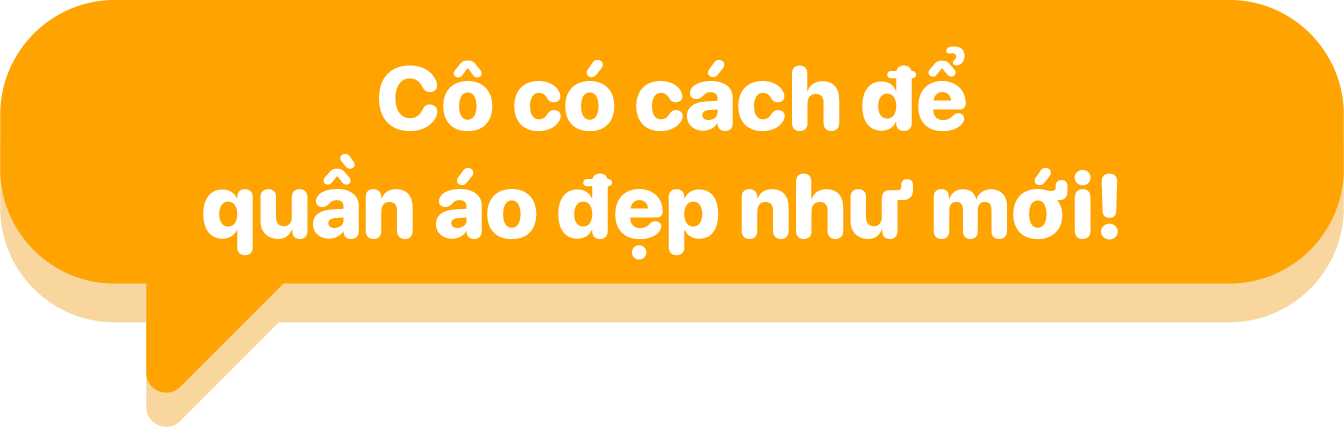 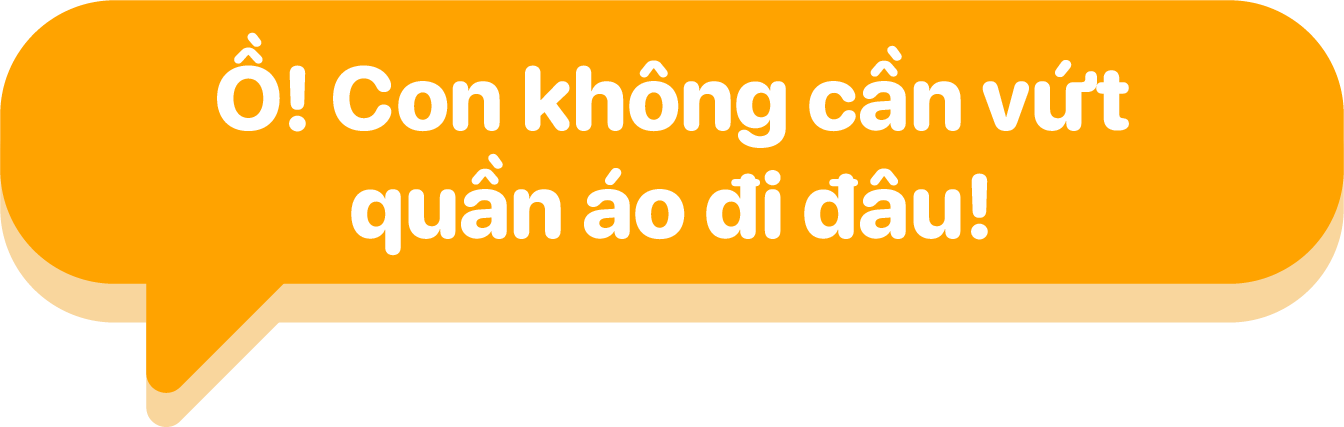 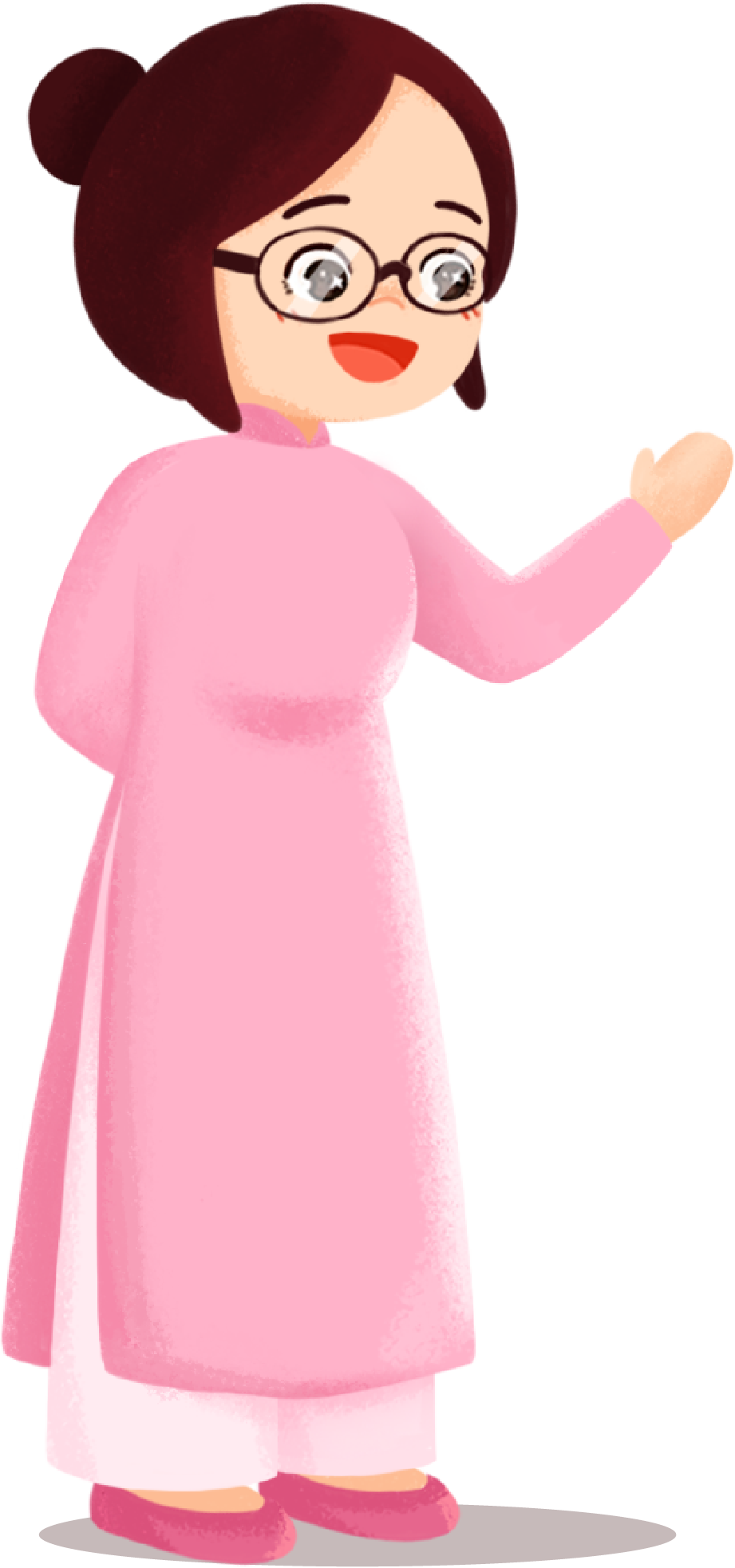 Con sẽ vứt quần áo bẩn đi.
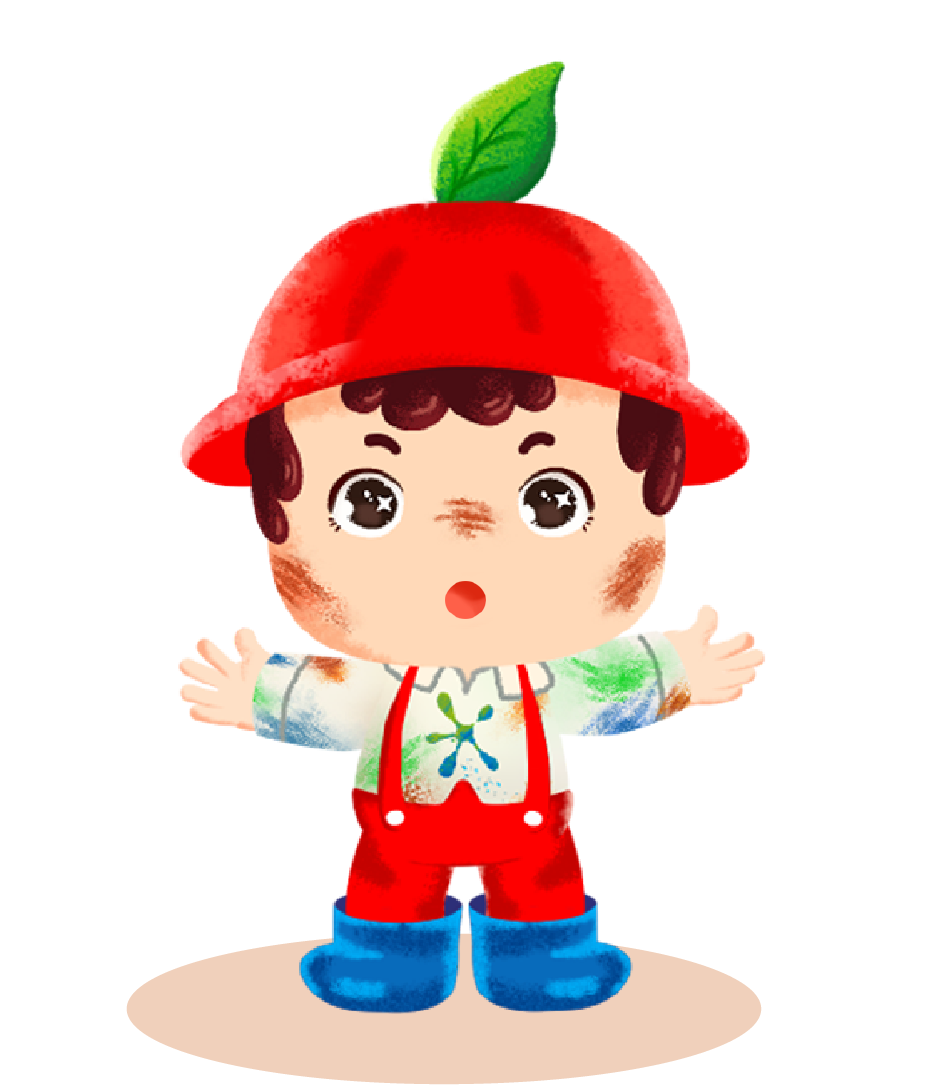 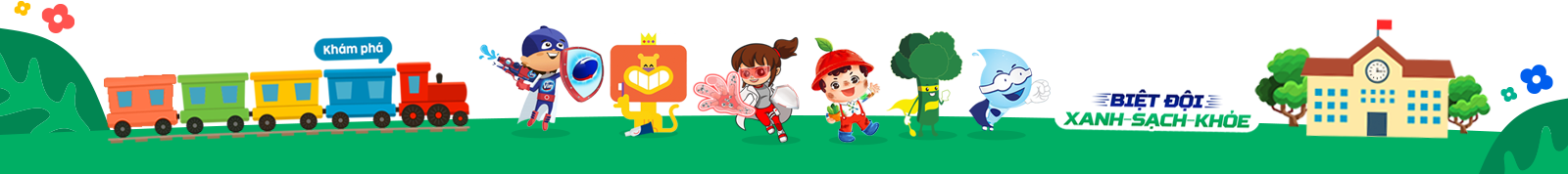 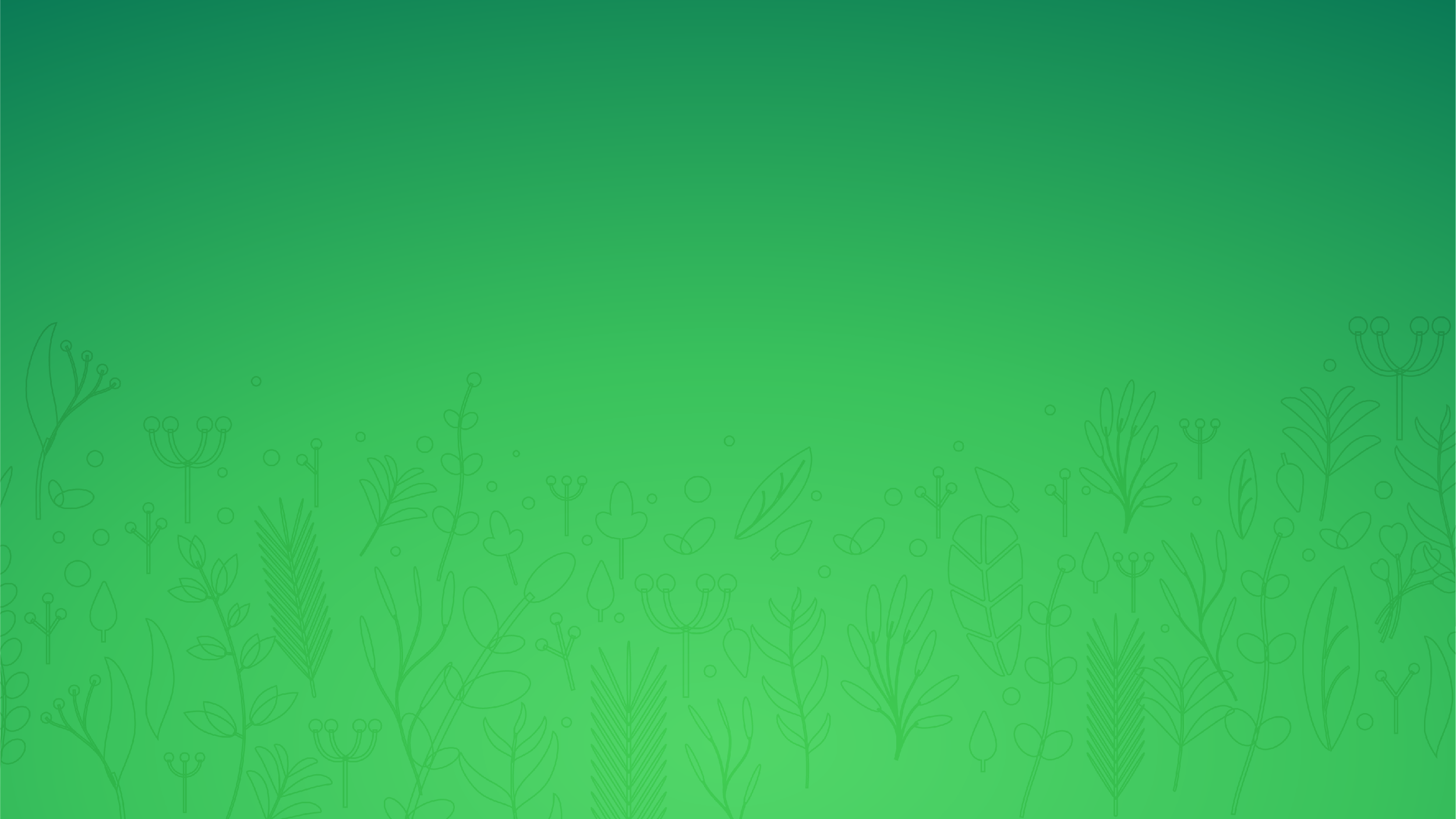 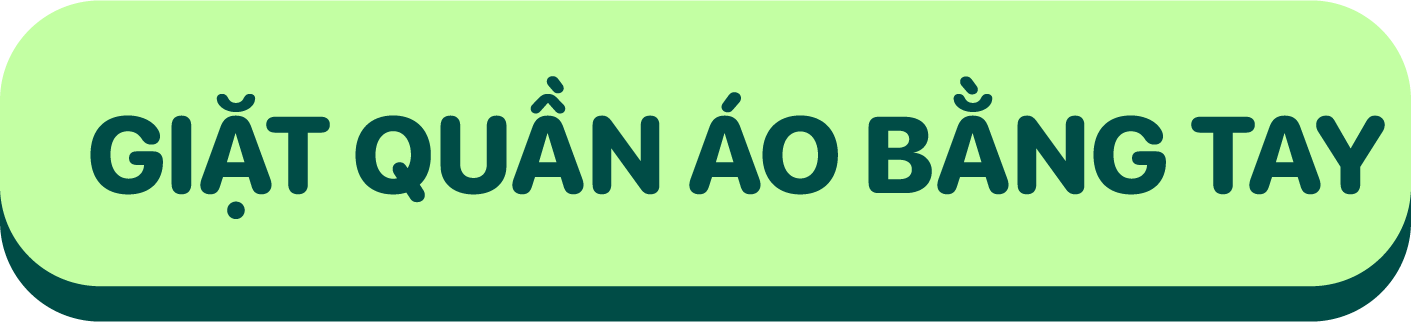 Có hai cách giặt quần áo
CHUẨN BỊ
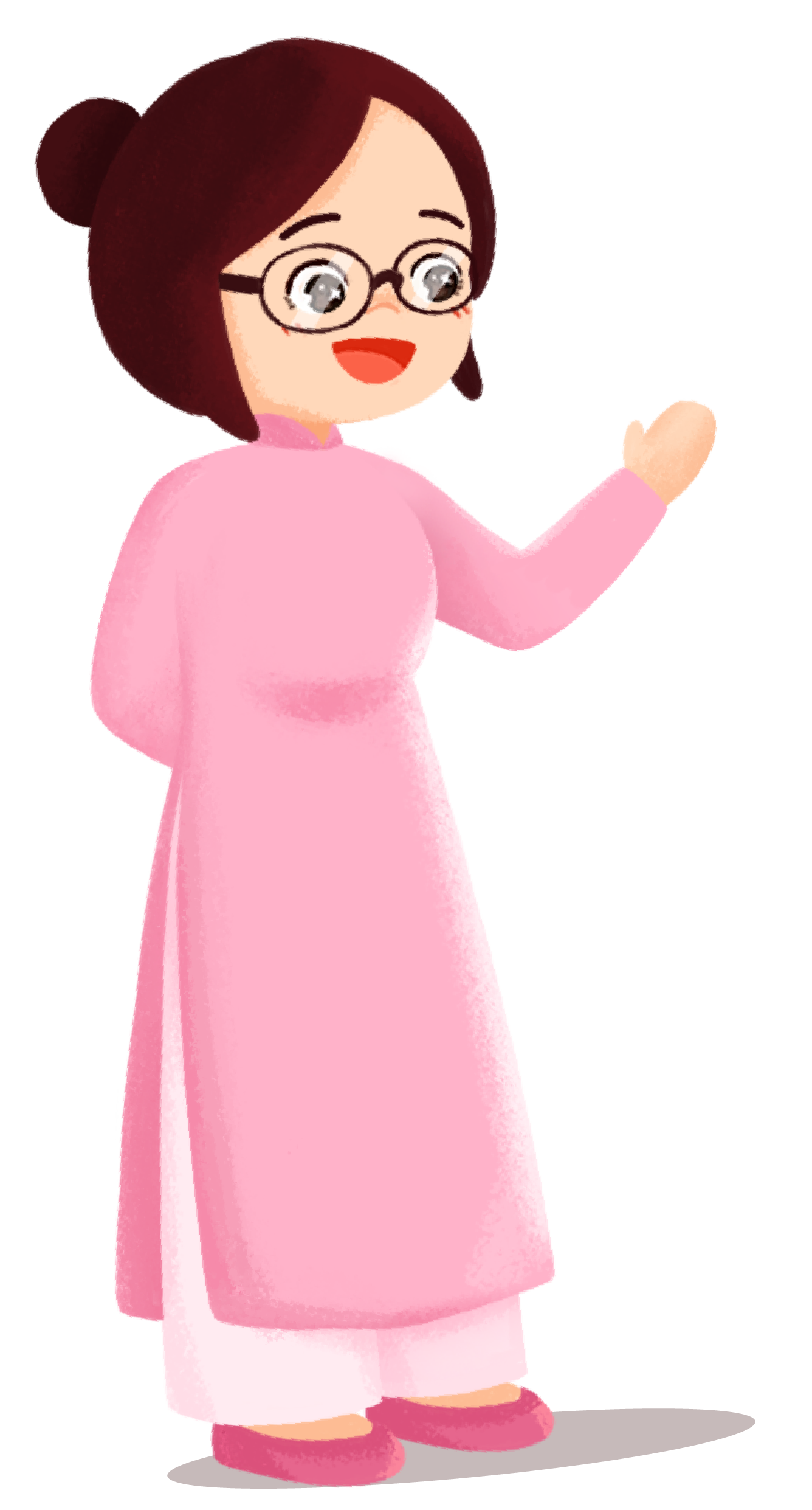 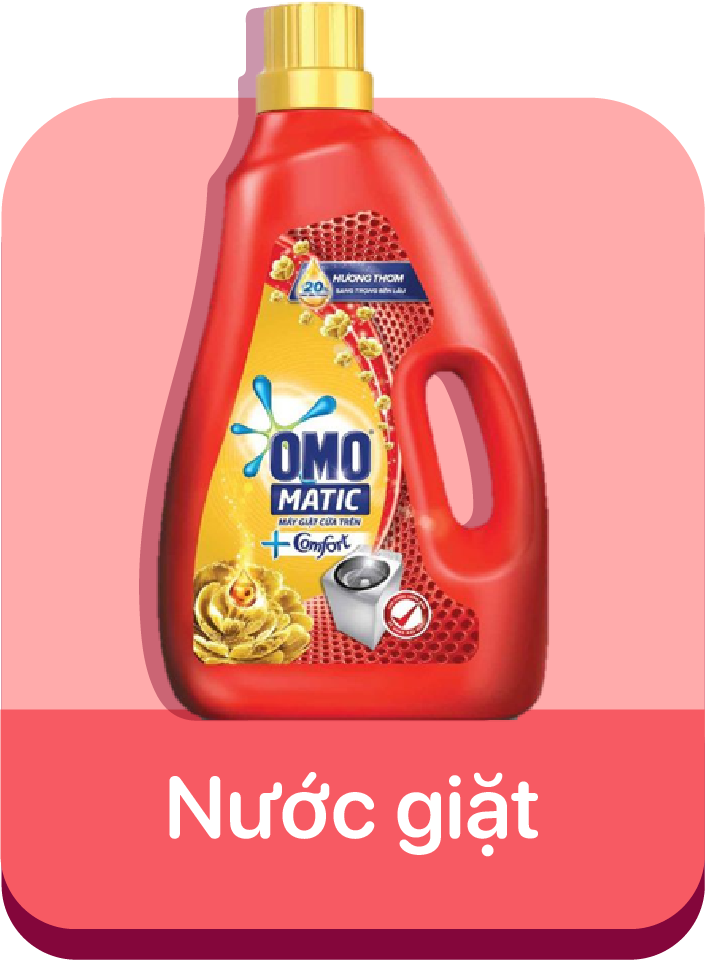 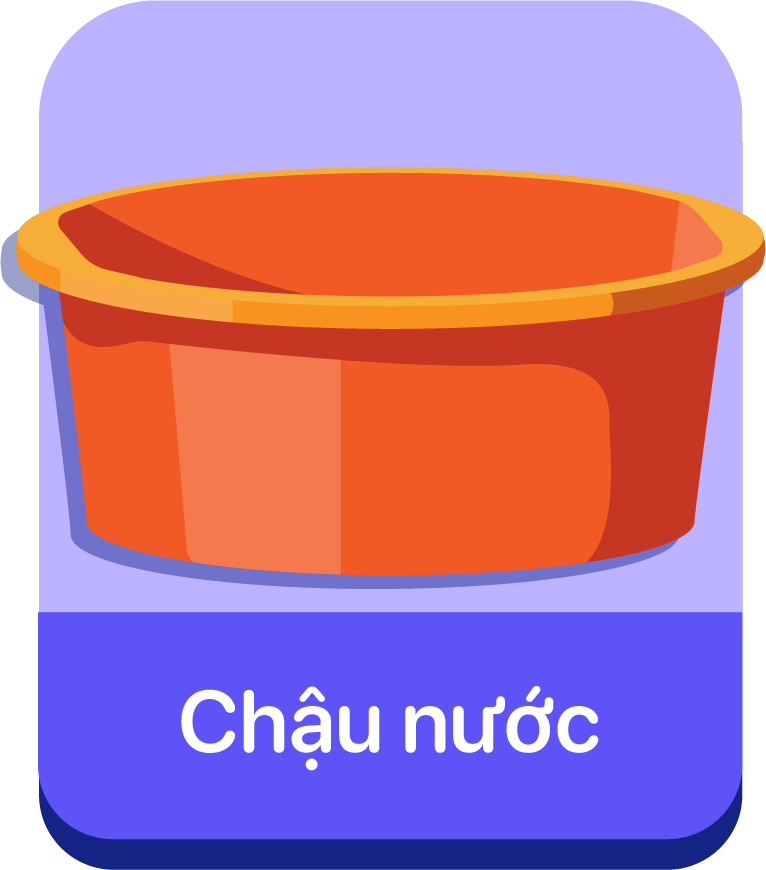 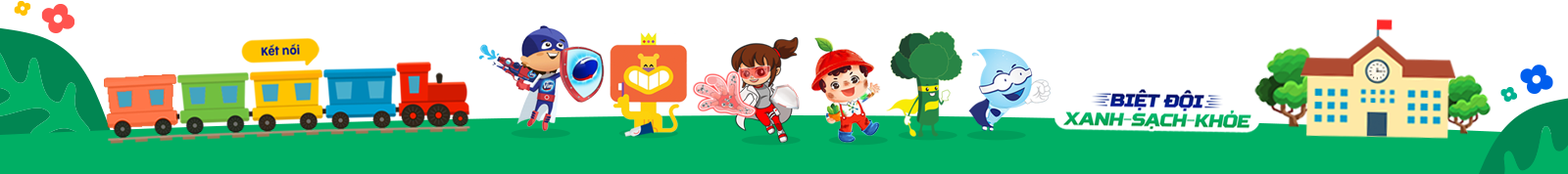 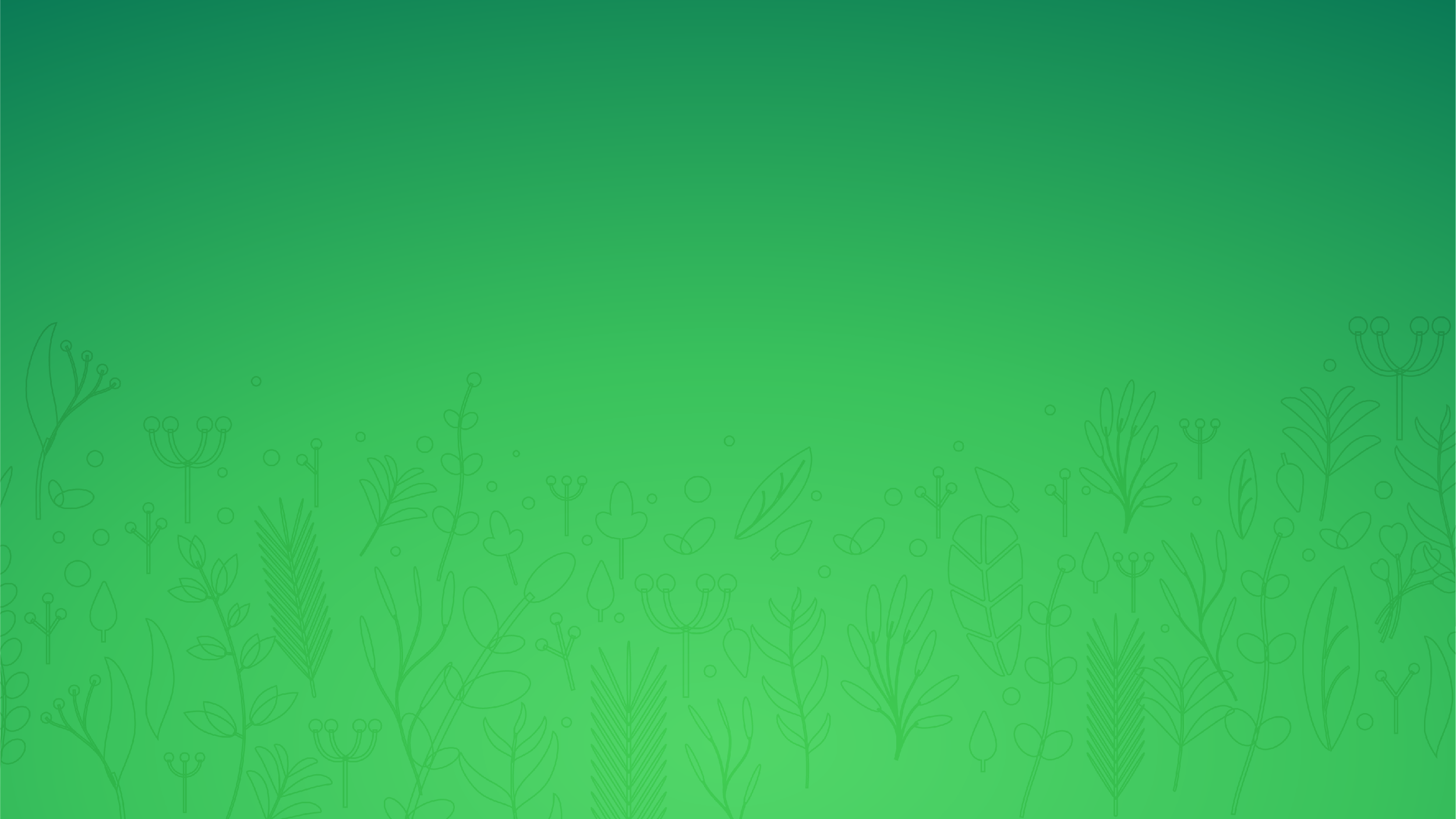 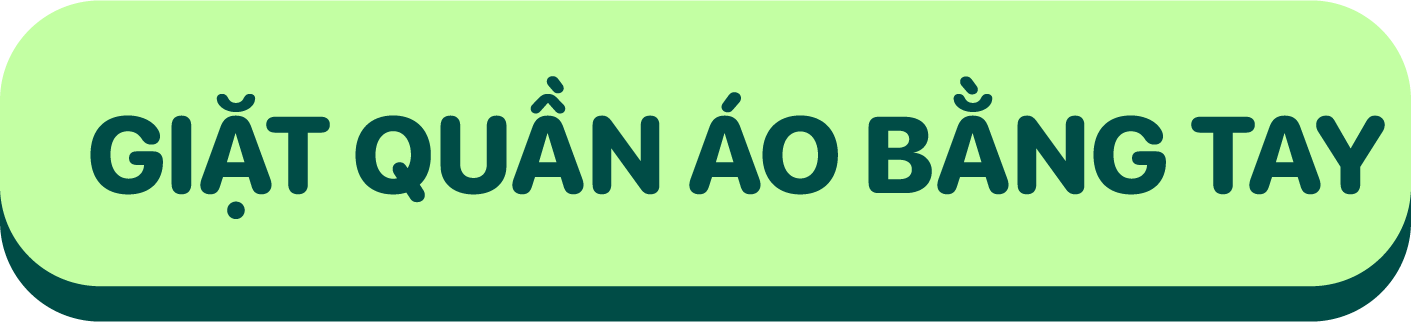 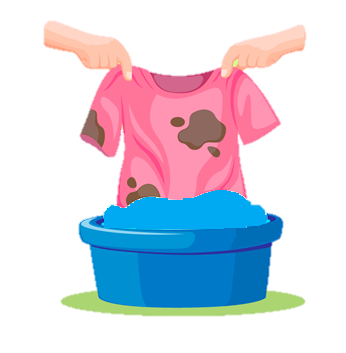 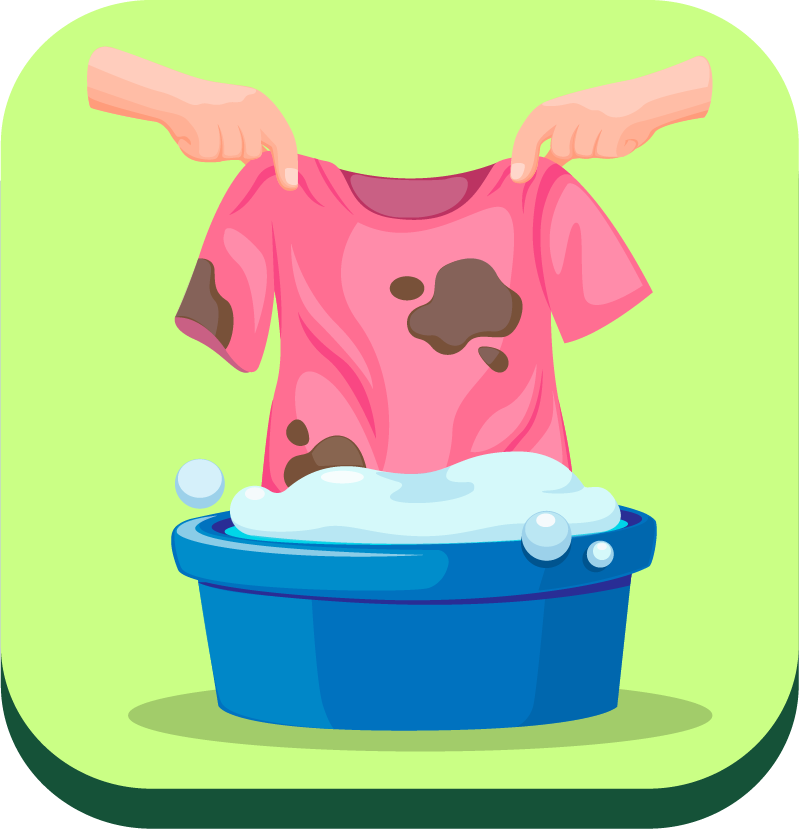 TIẾN HÀNH
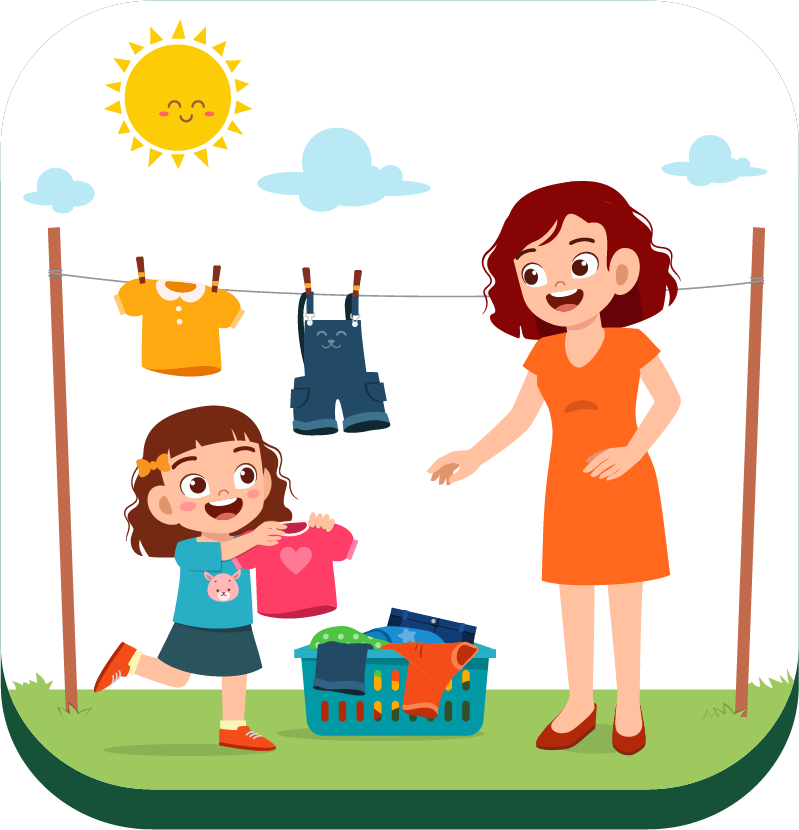 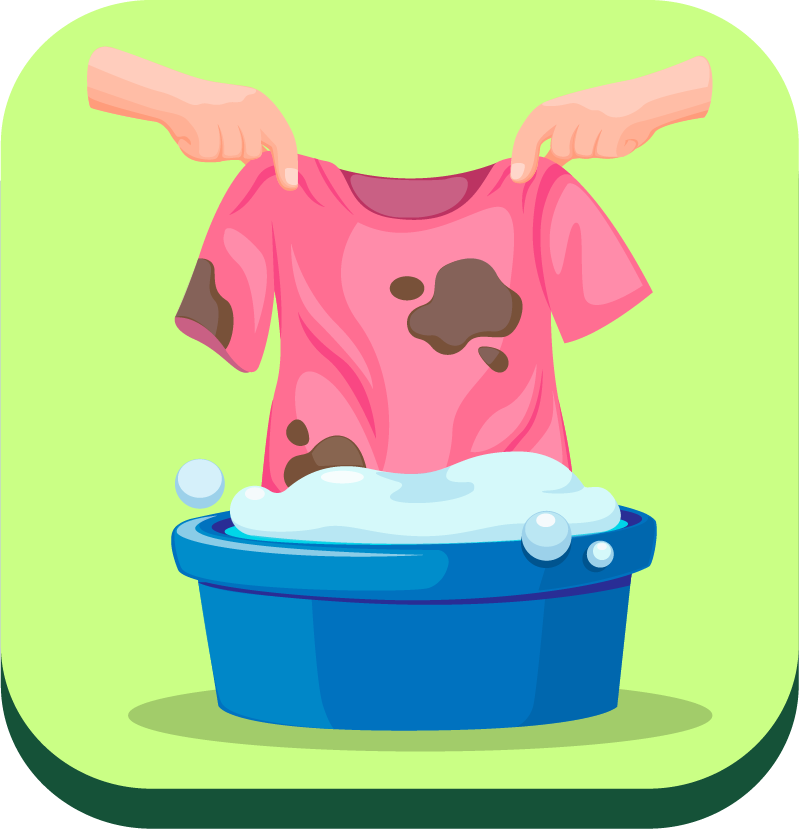 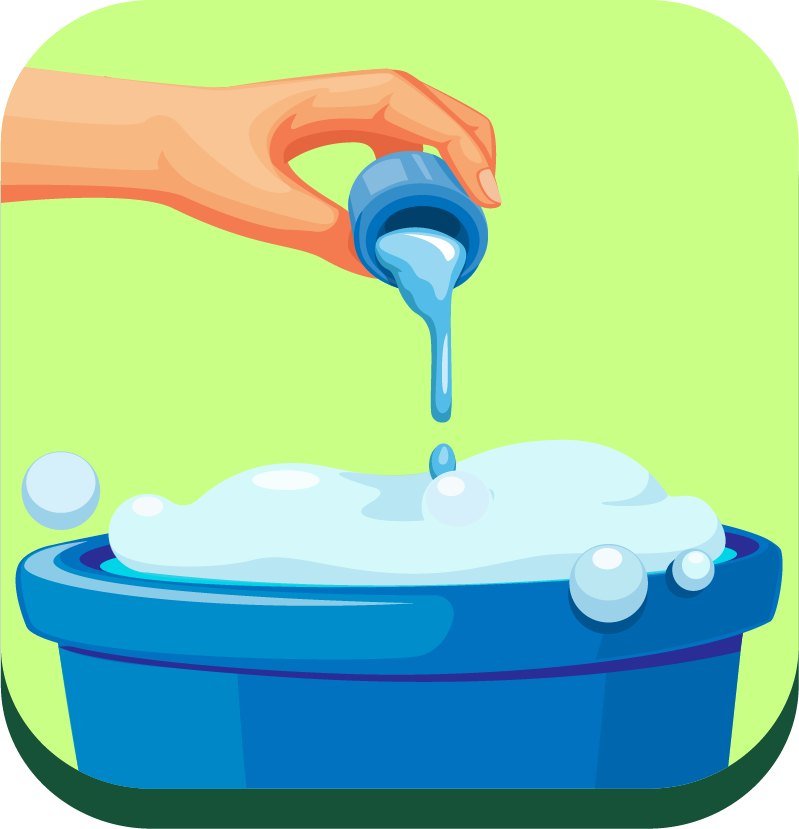 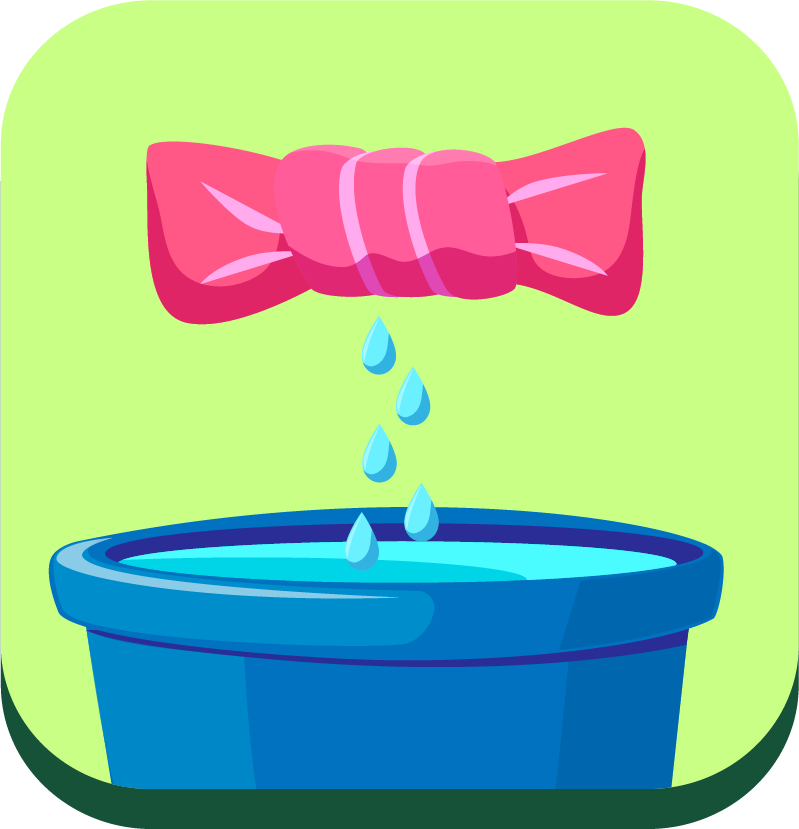 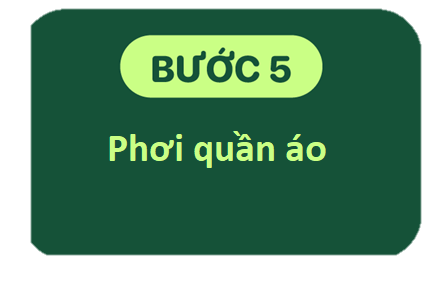 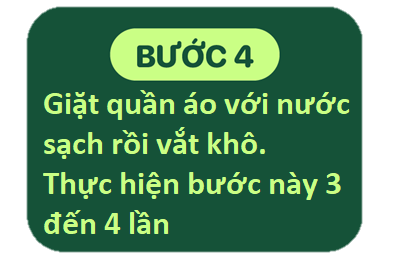 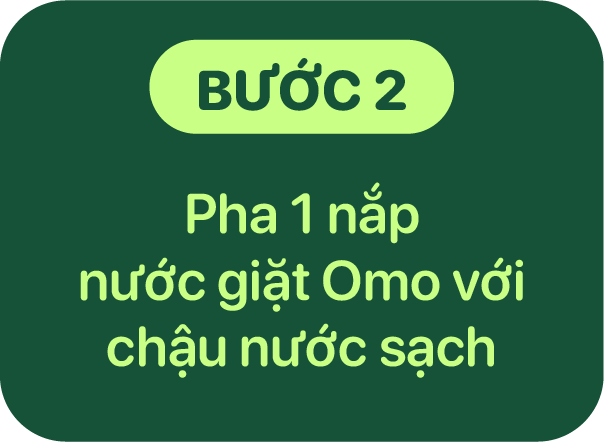 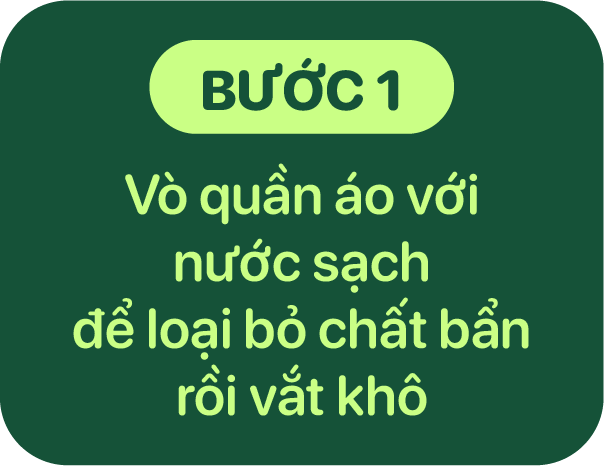 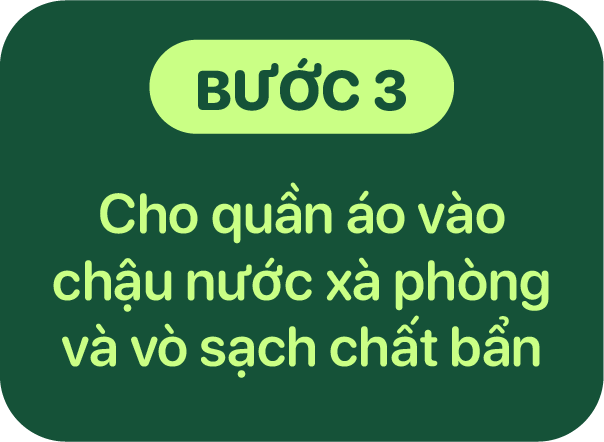 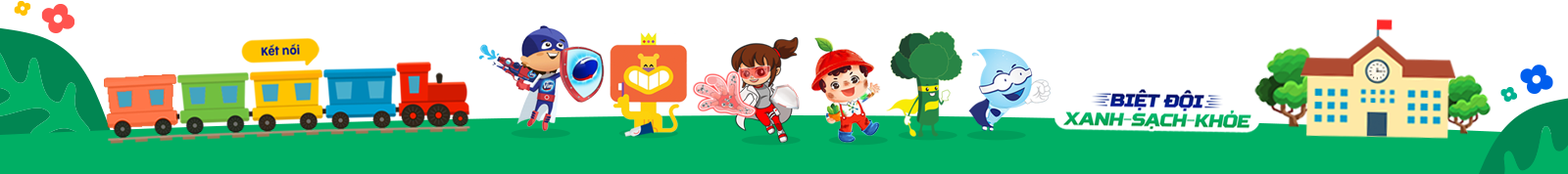 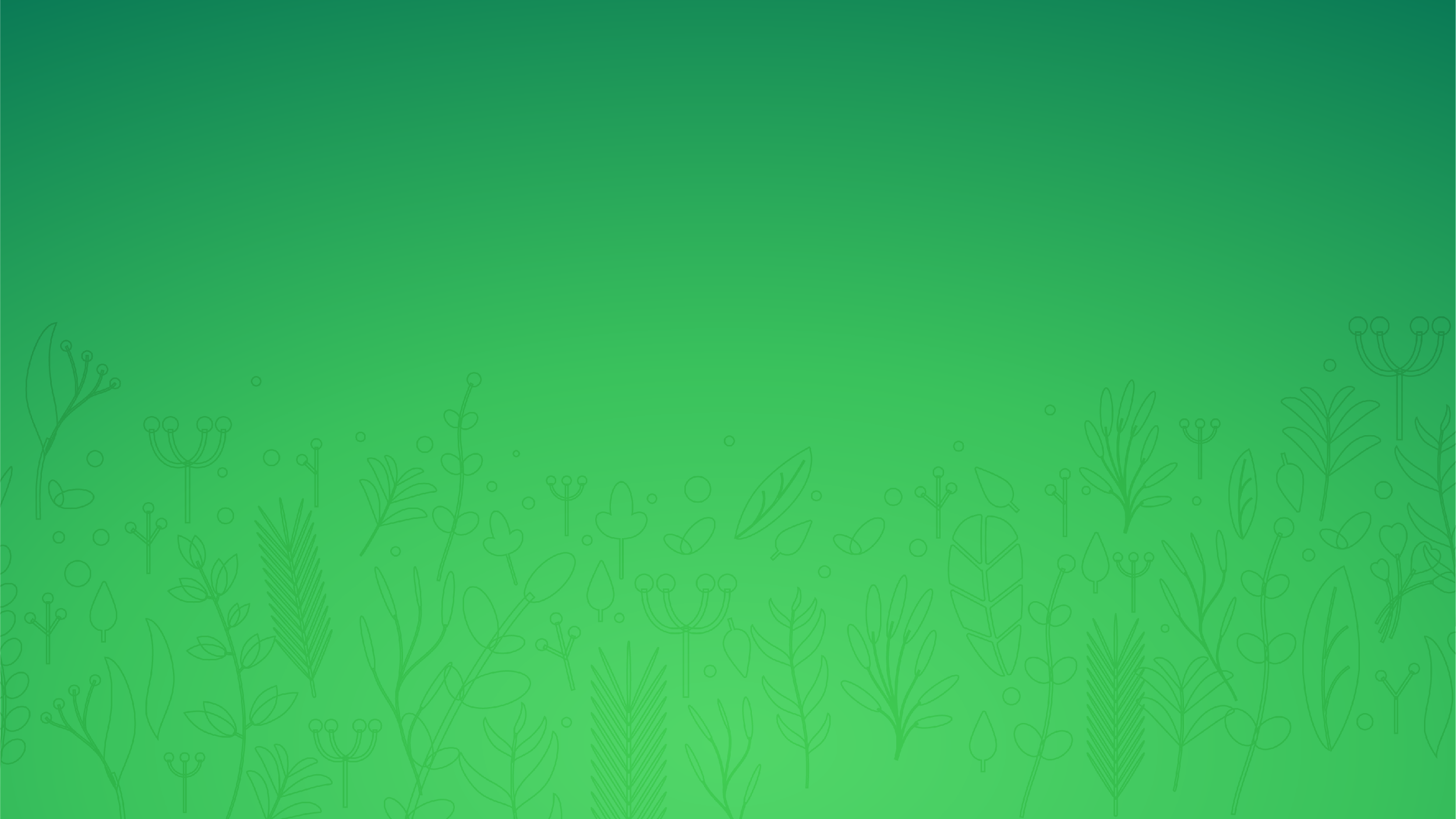 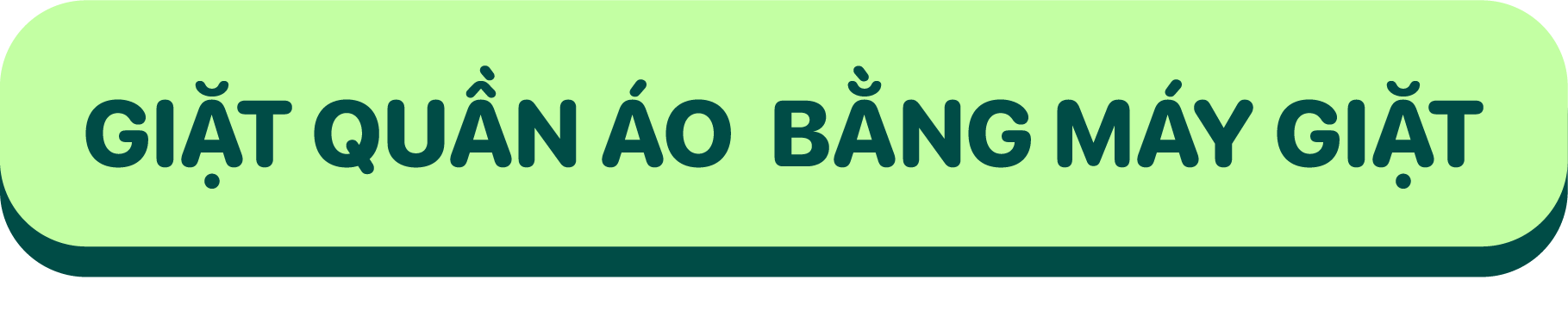 CHUẨN BỊ
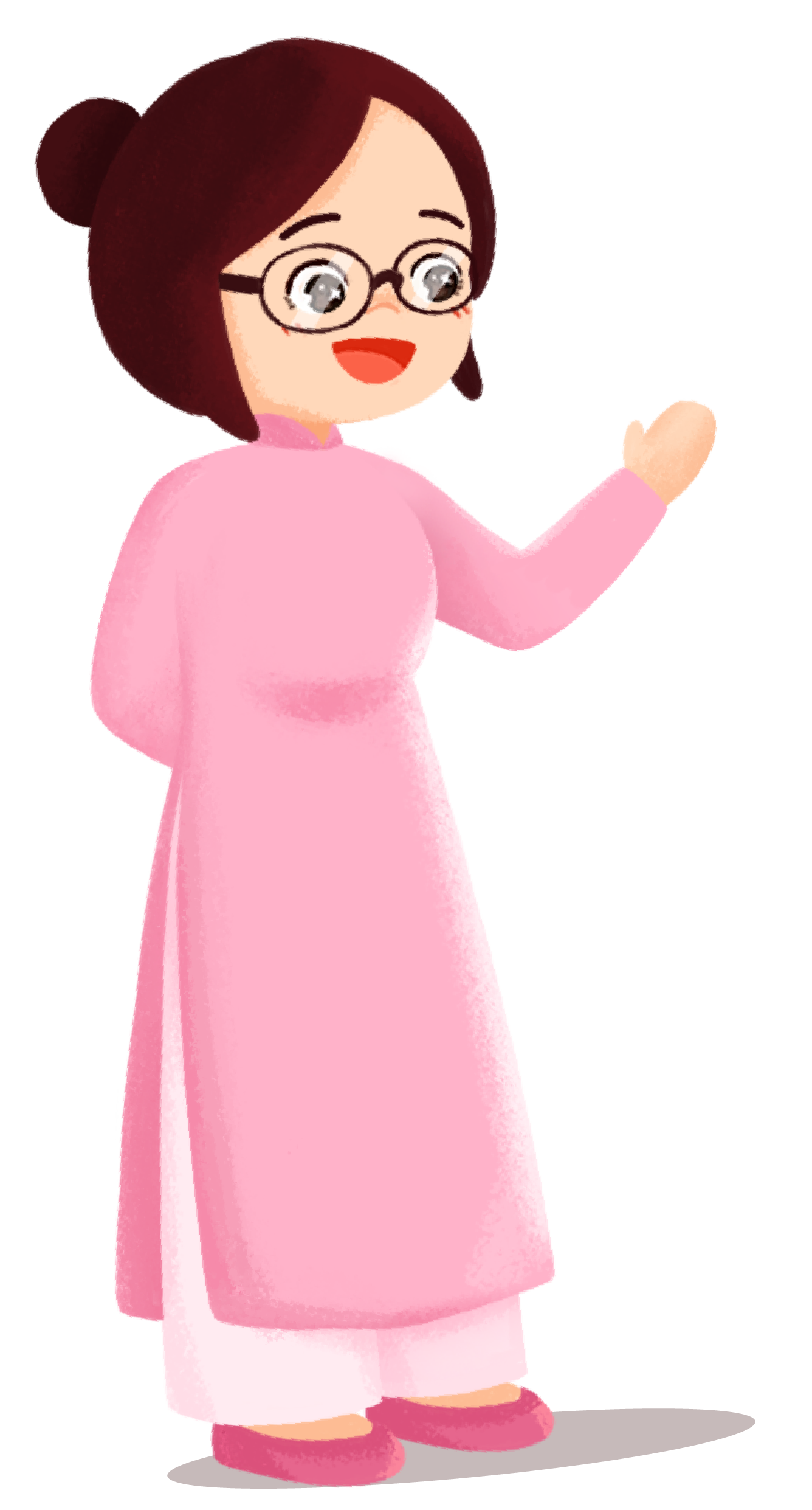 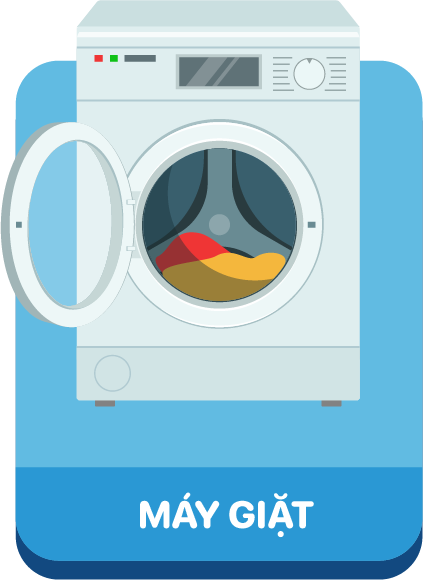 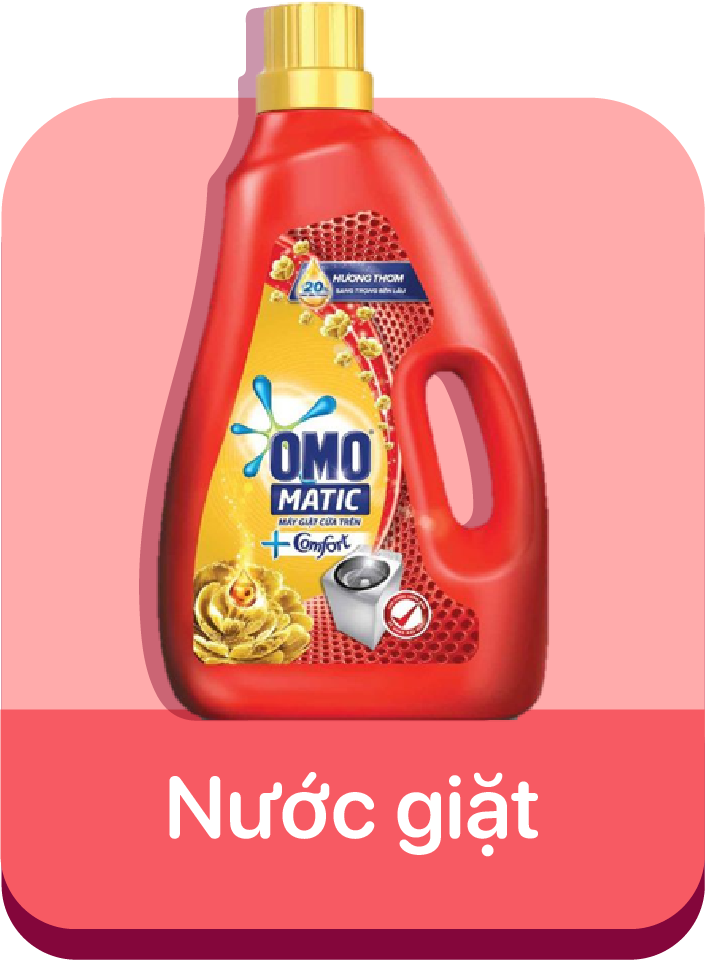 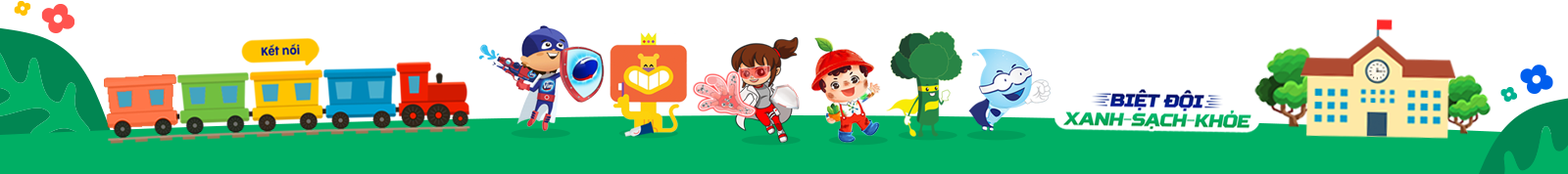 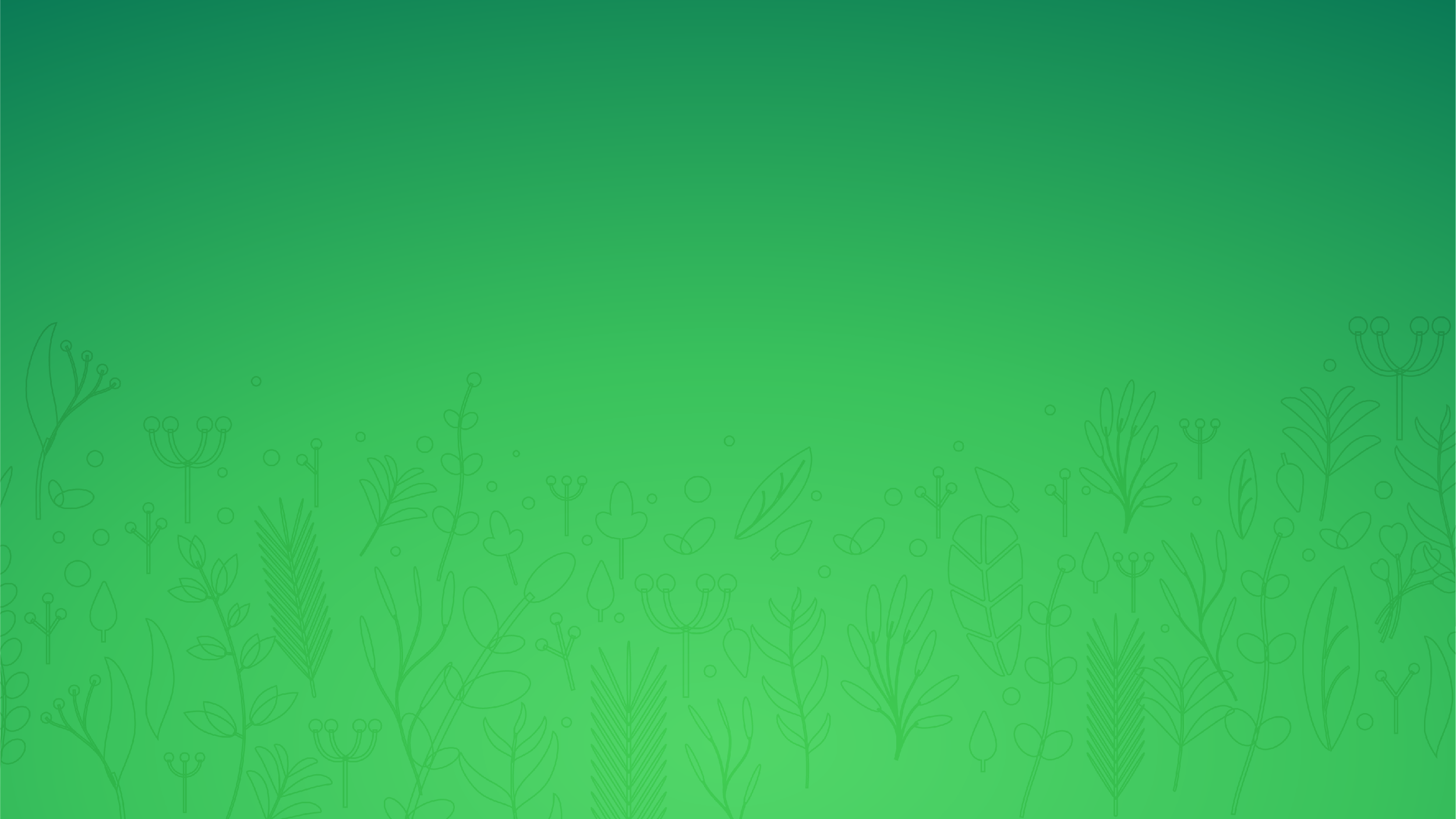 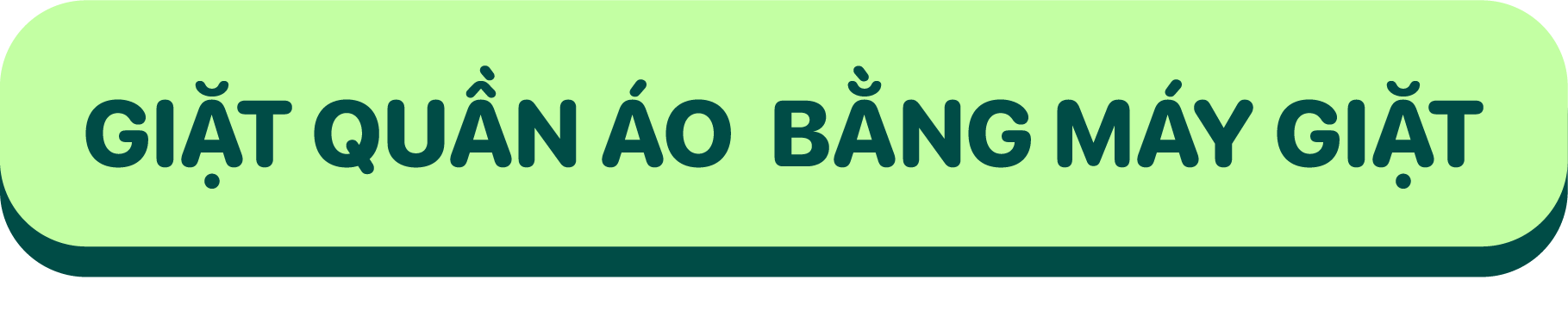 TIẾN HÀNH
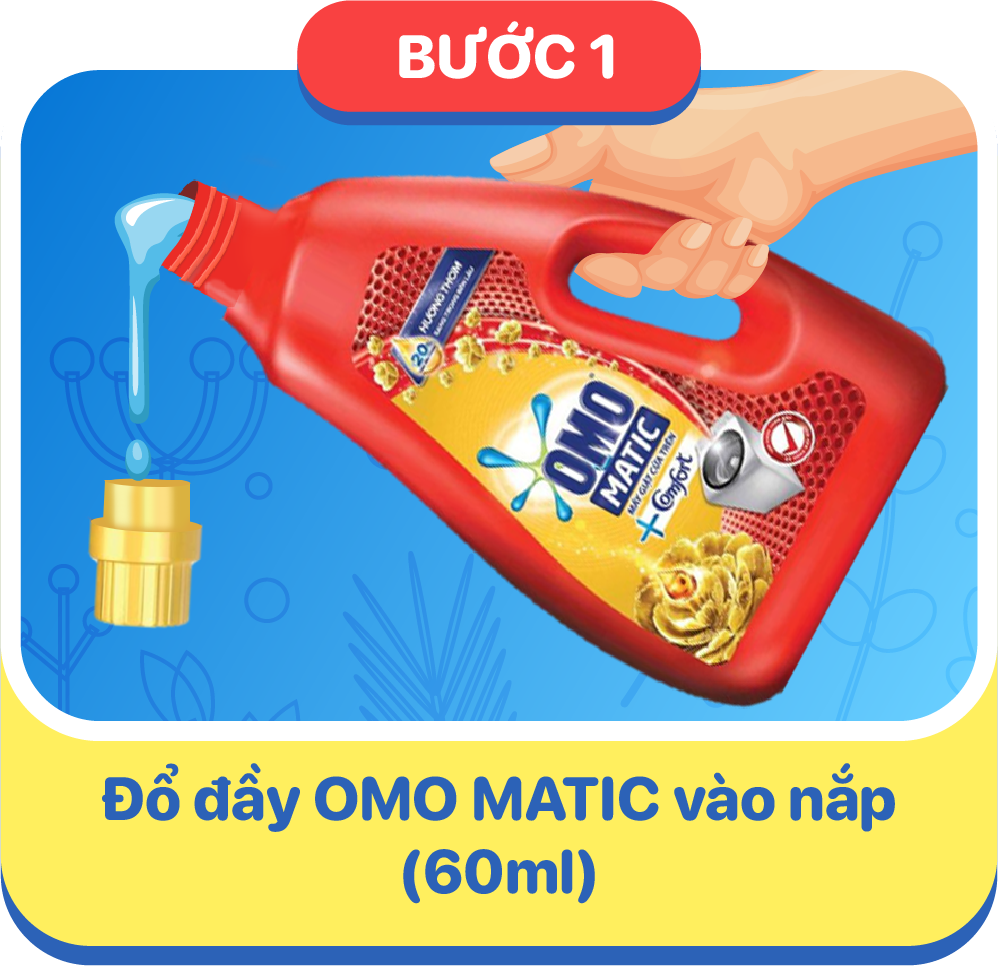 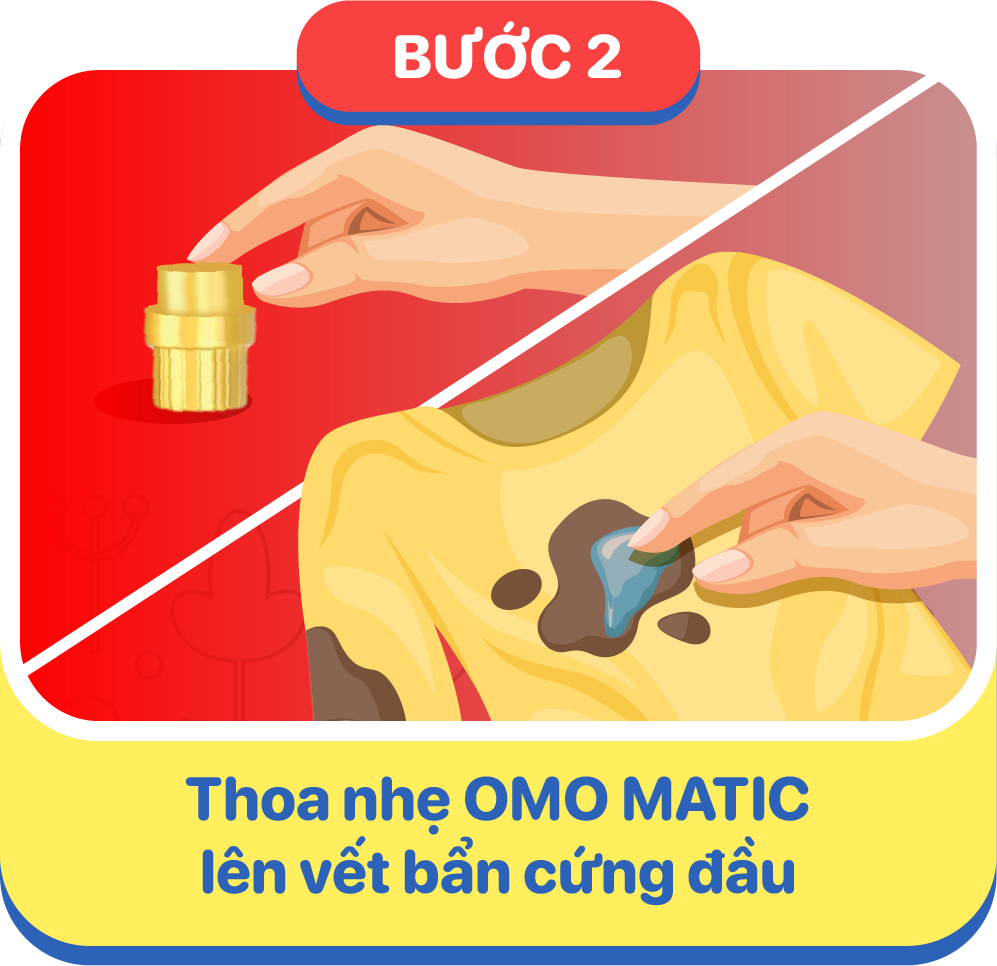 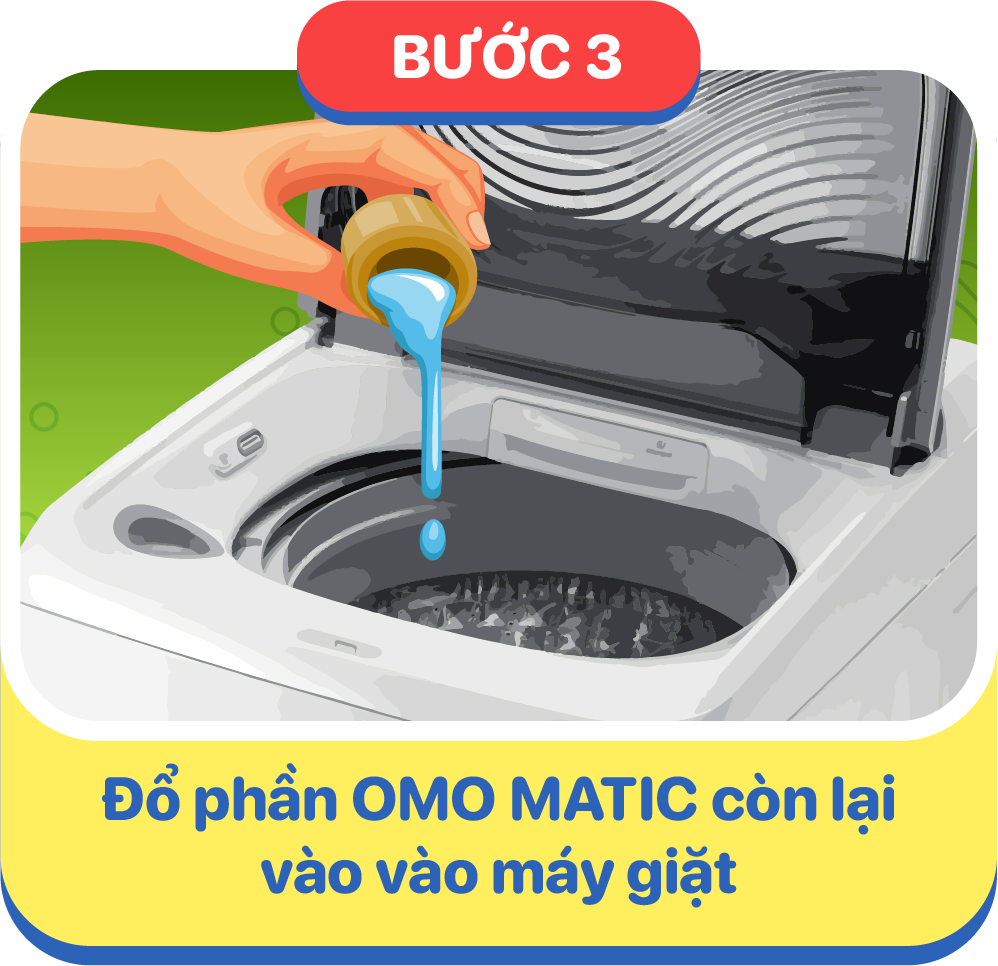 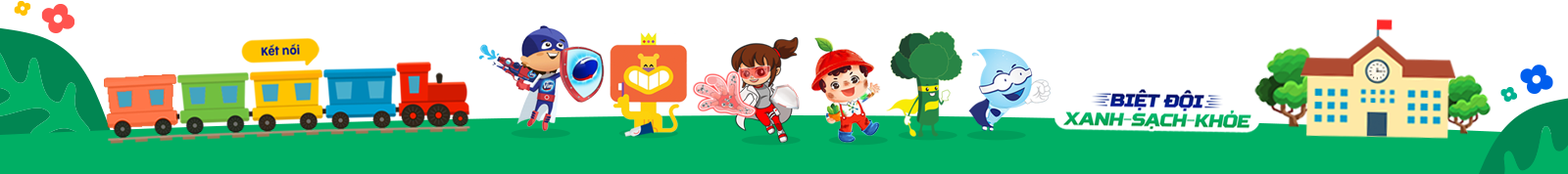 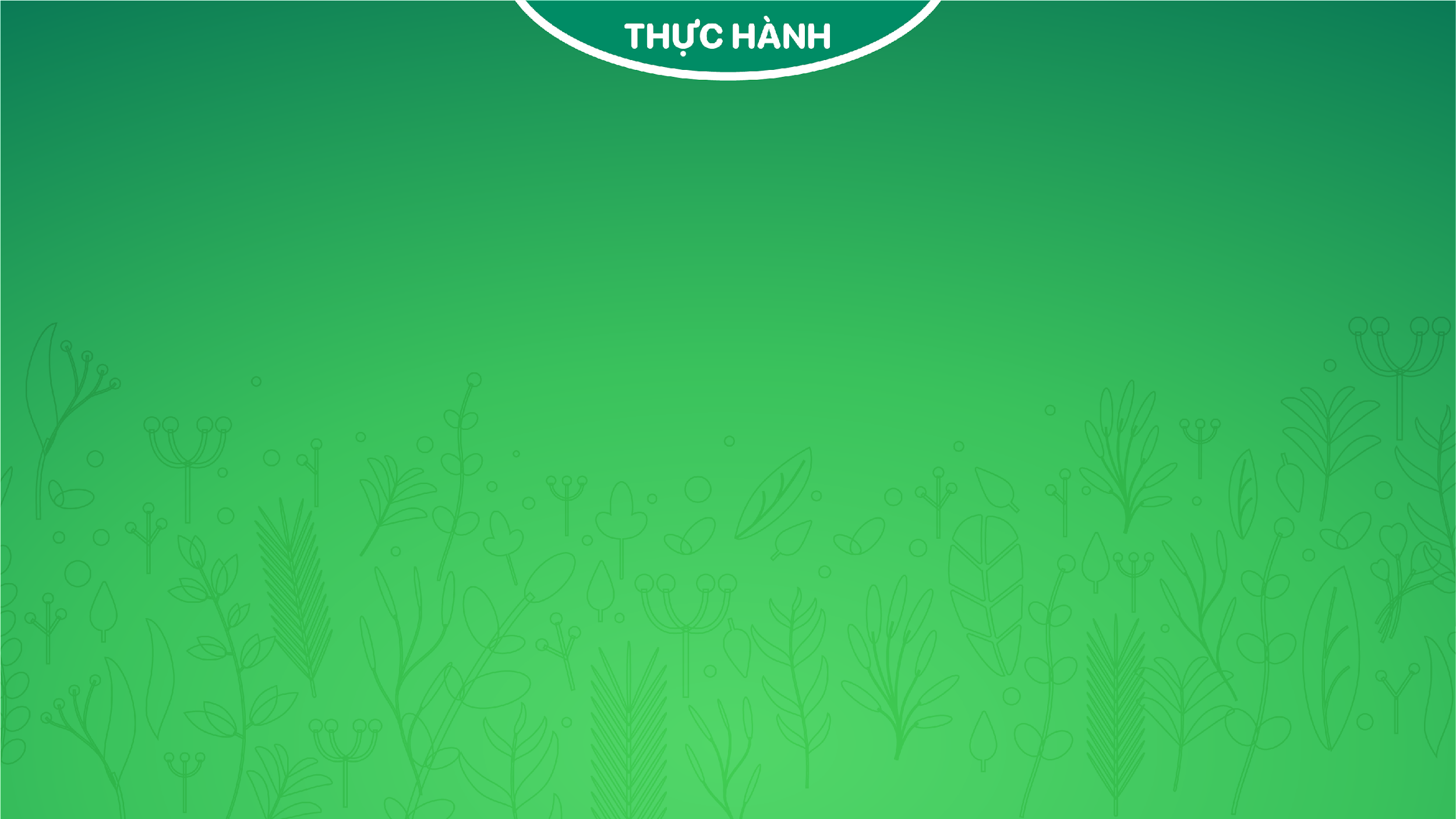 Chúng mình cùng giặt quần áo bằng tay nhé!
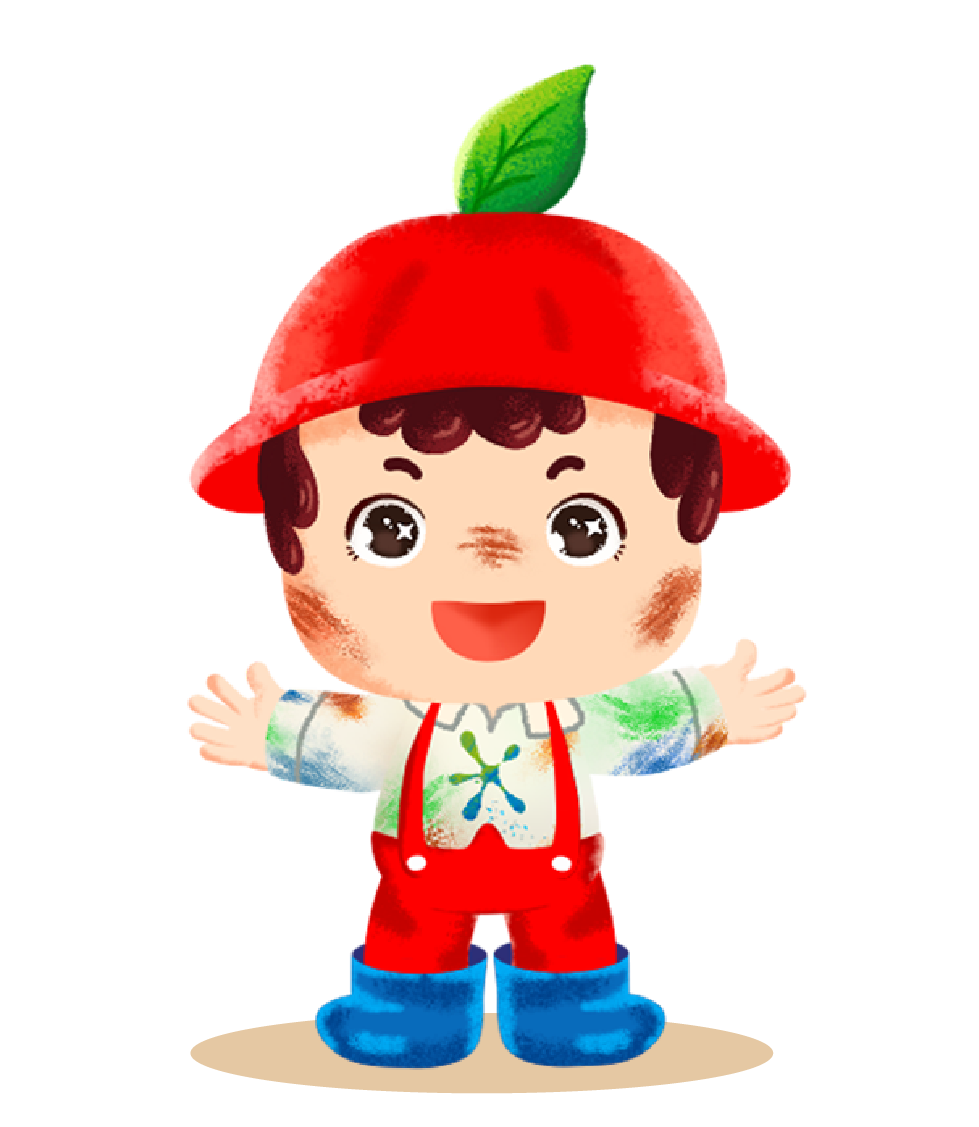 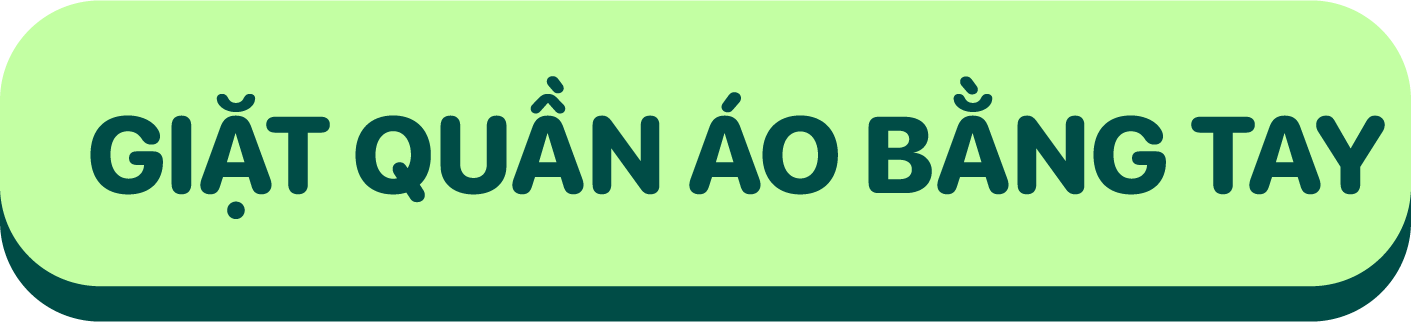 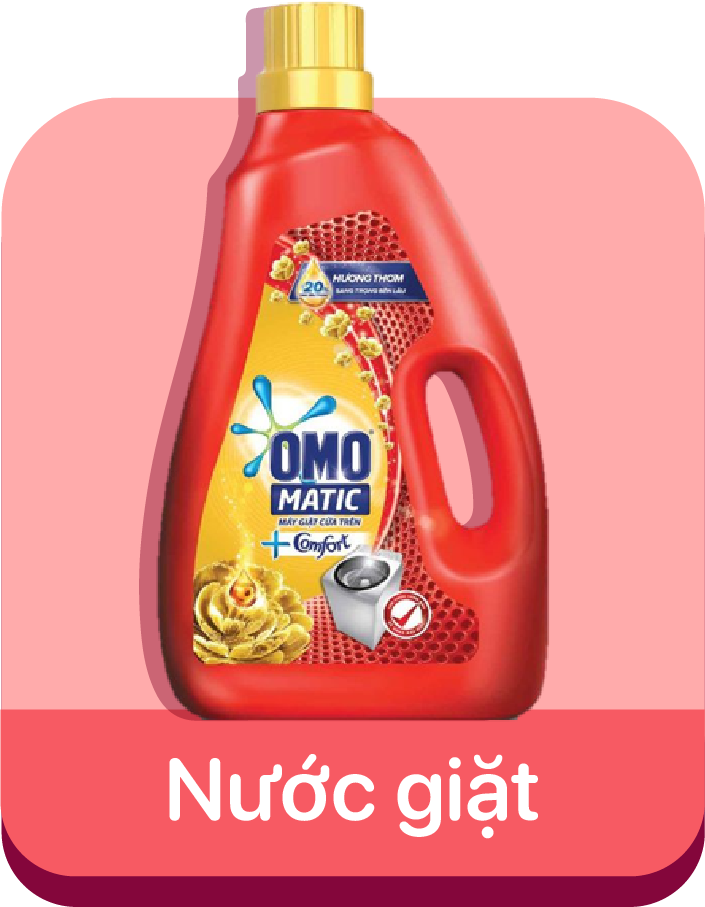 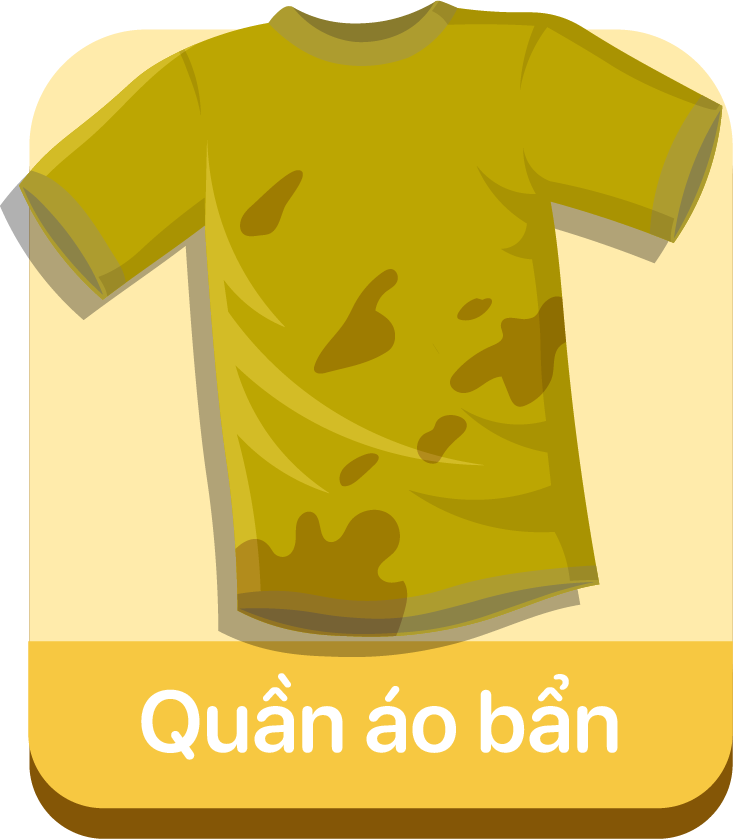 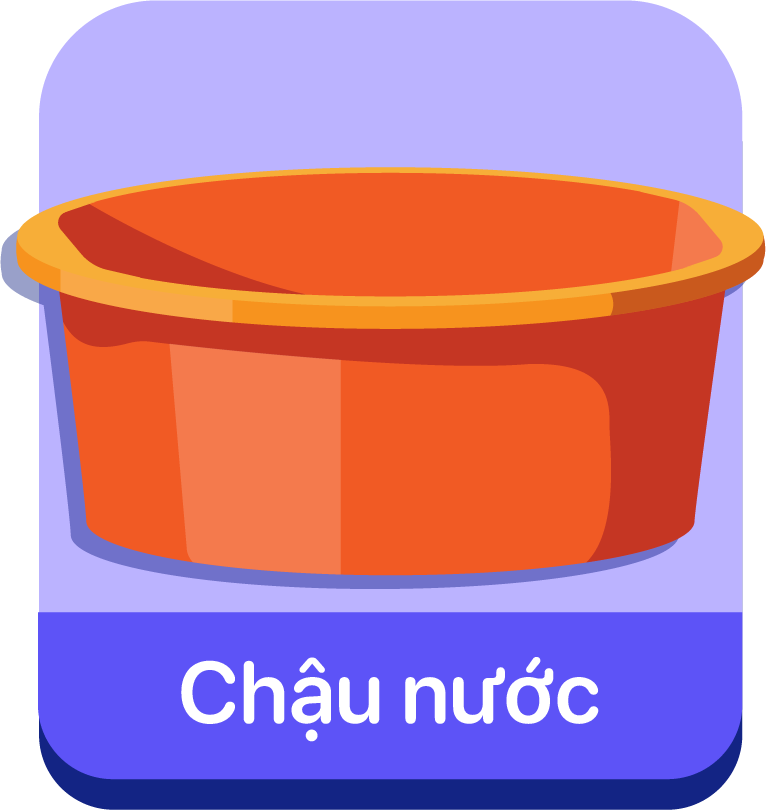 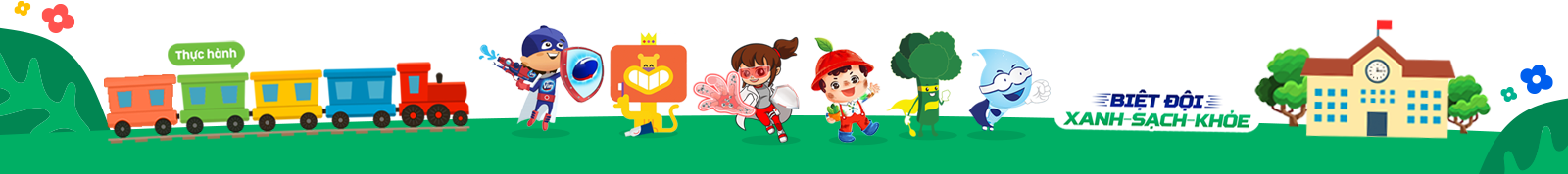 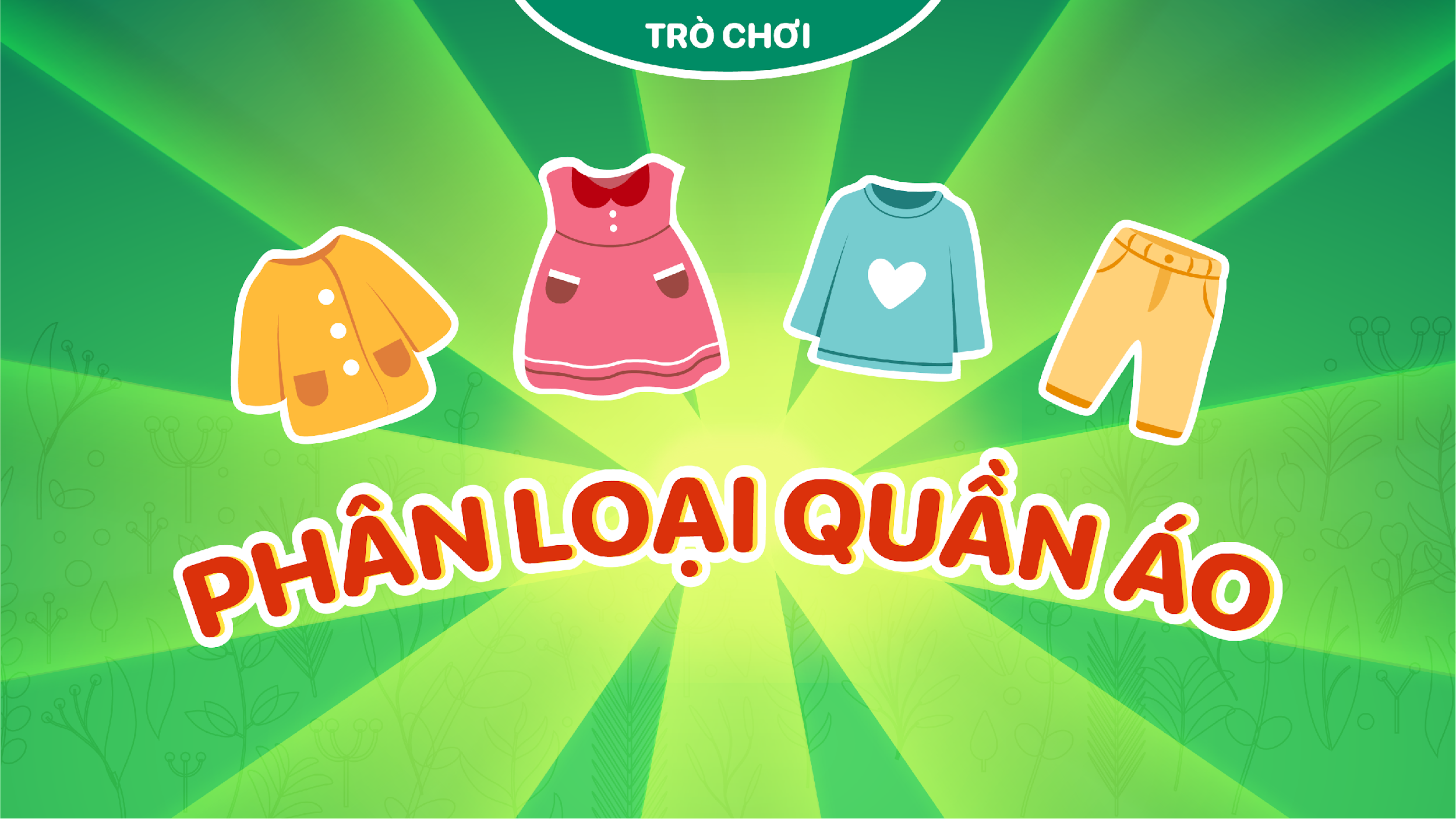 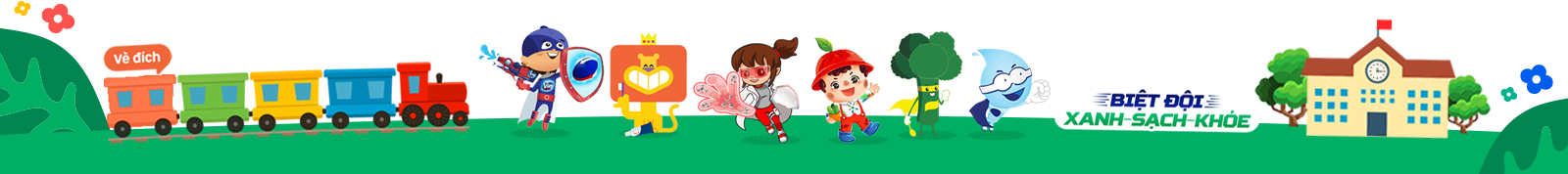 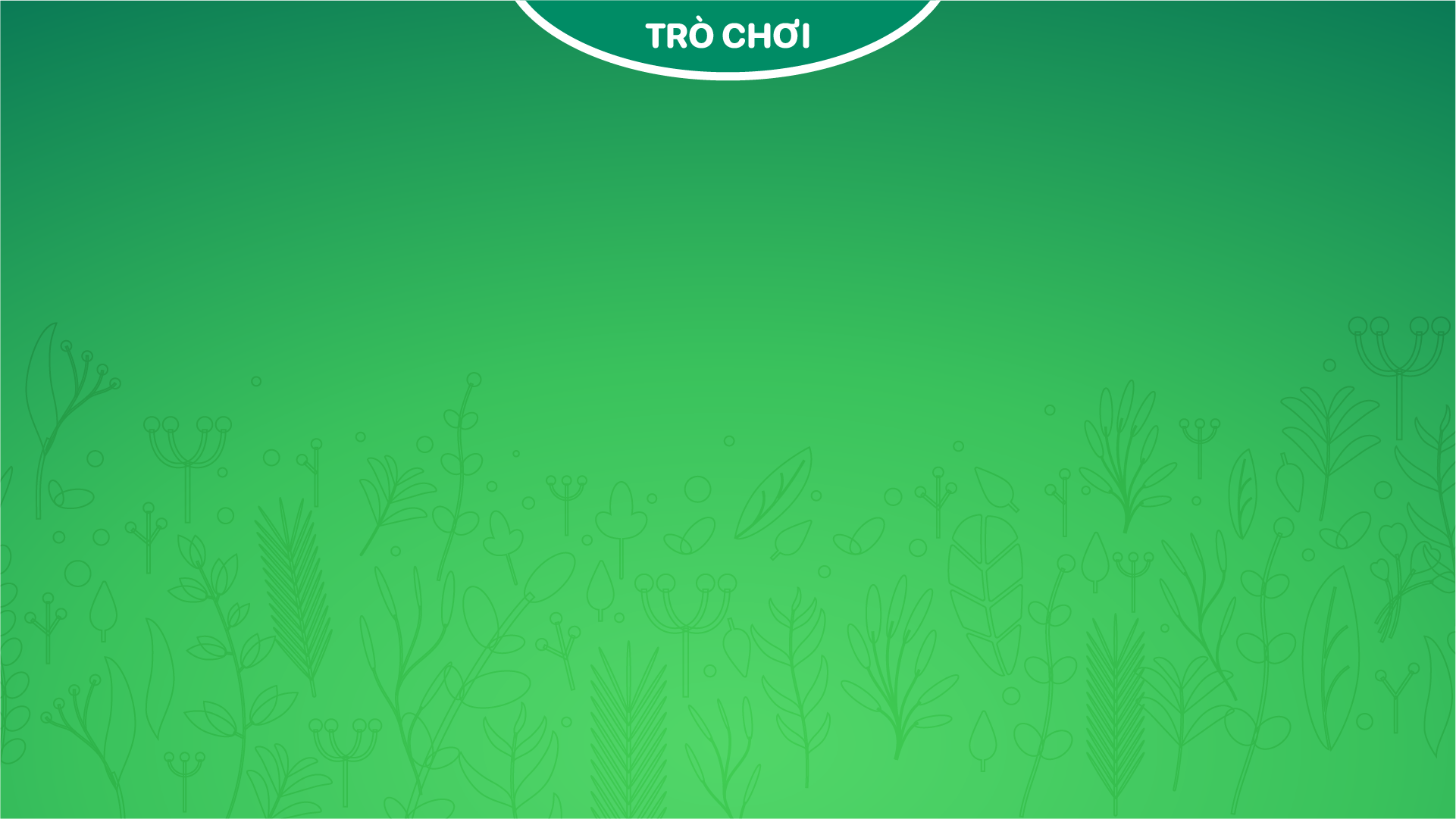 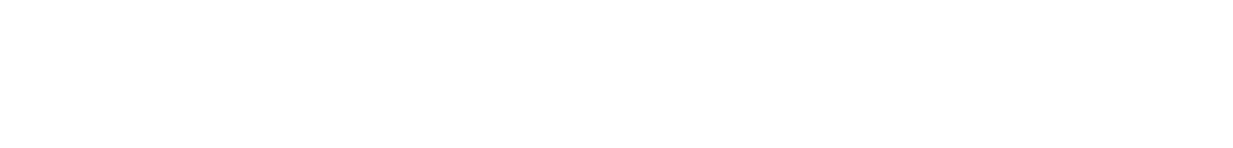 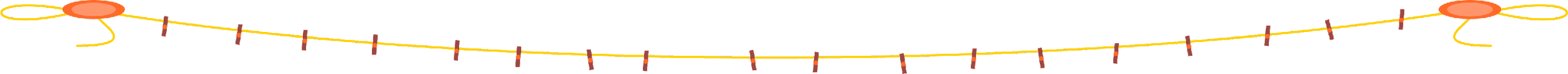 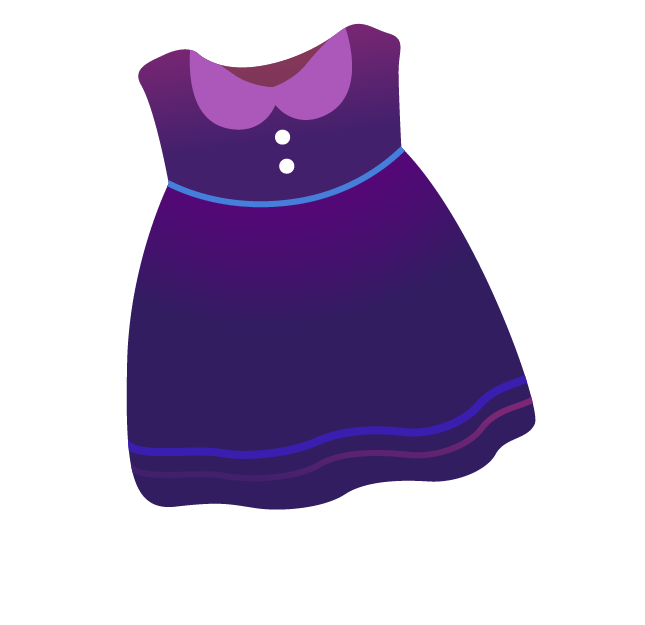 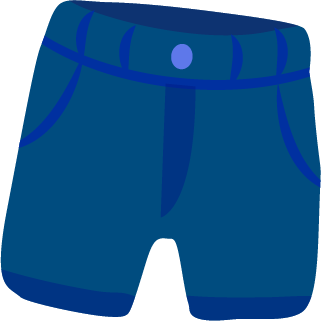 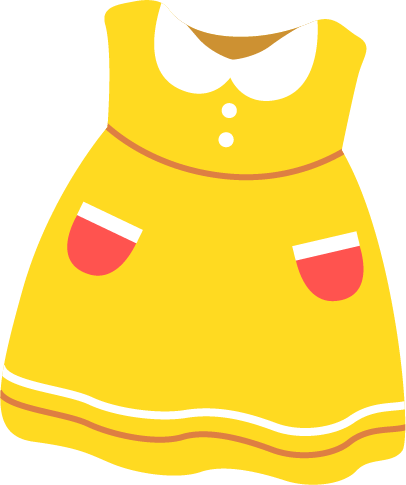 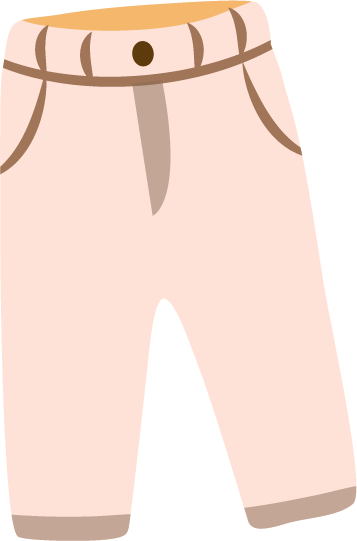 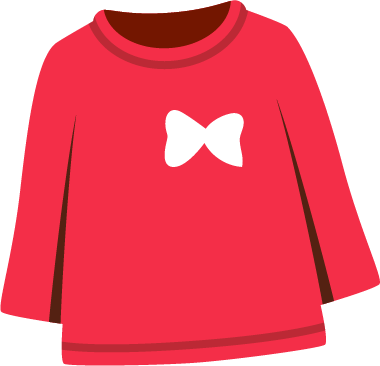 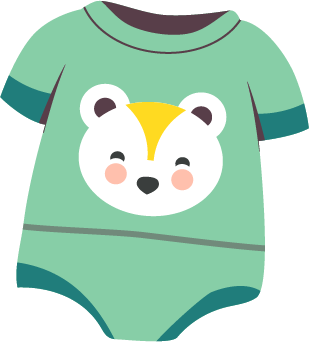 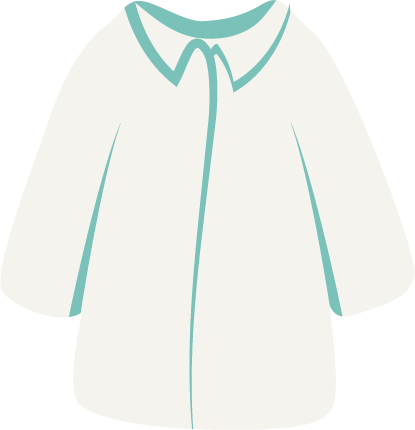 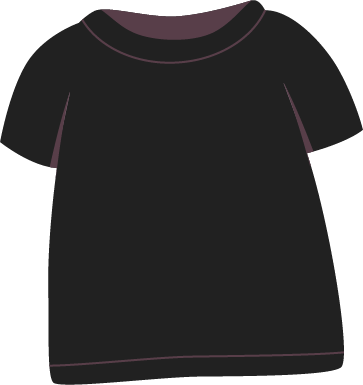 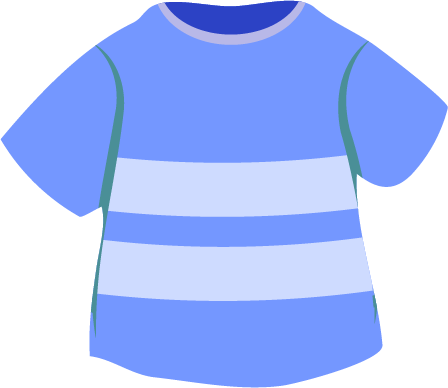 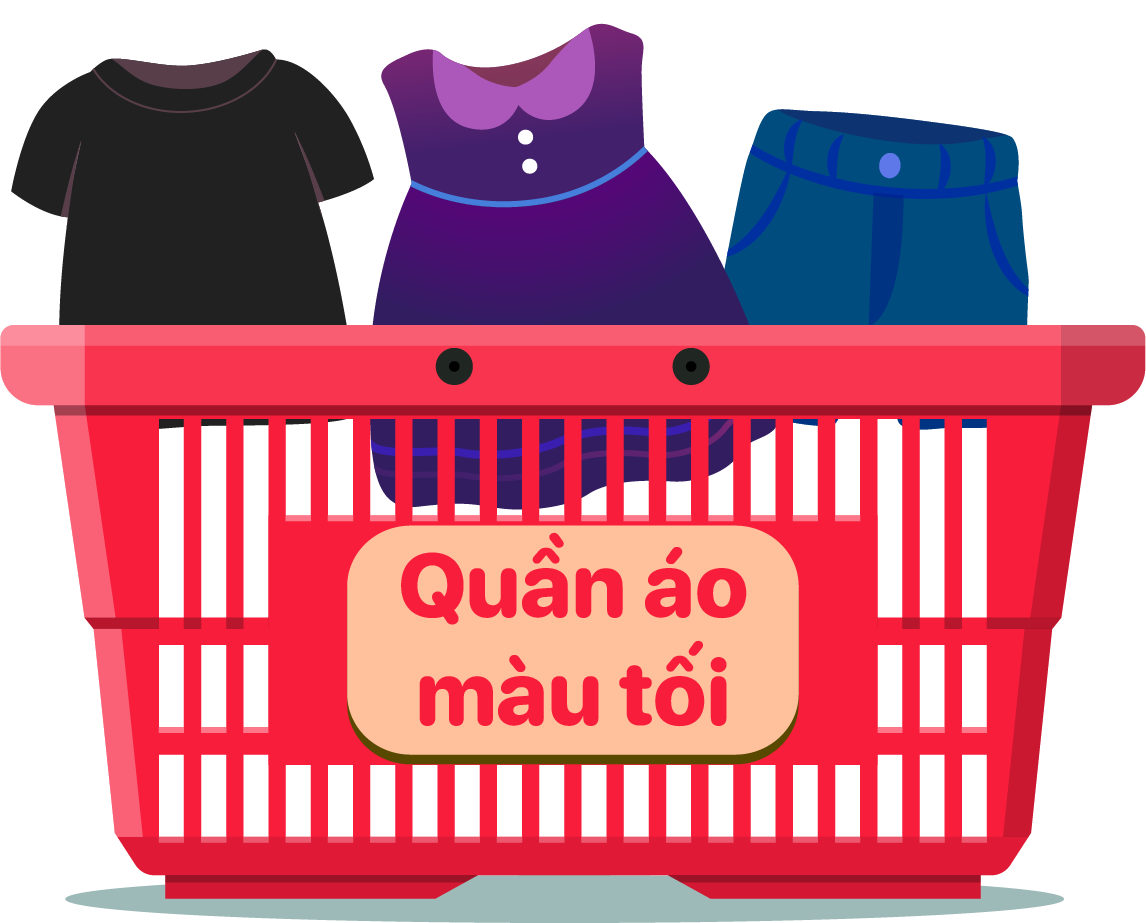 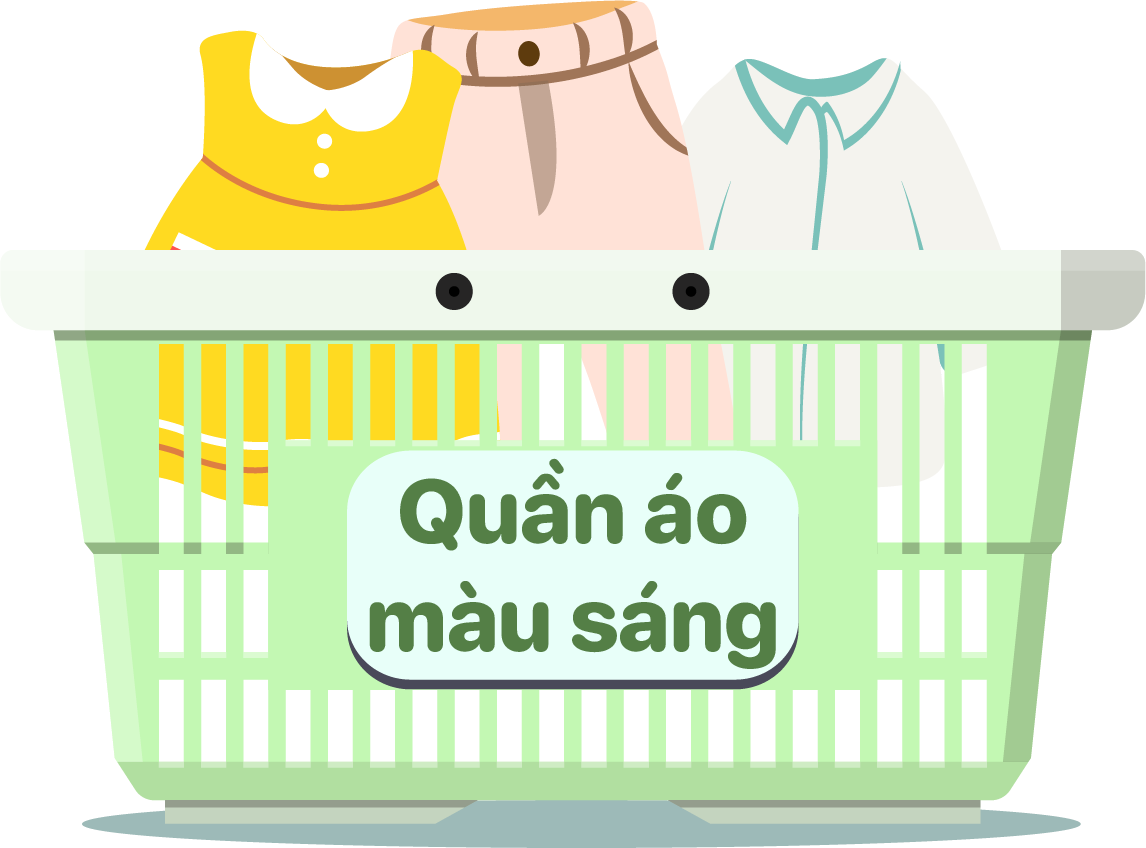 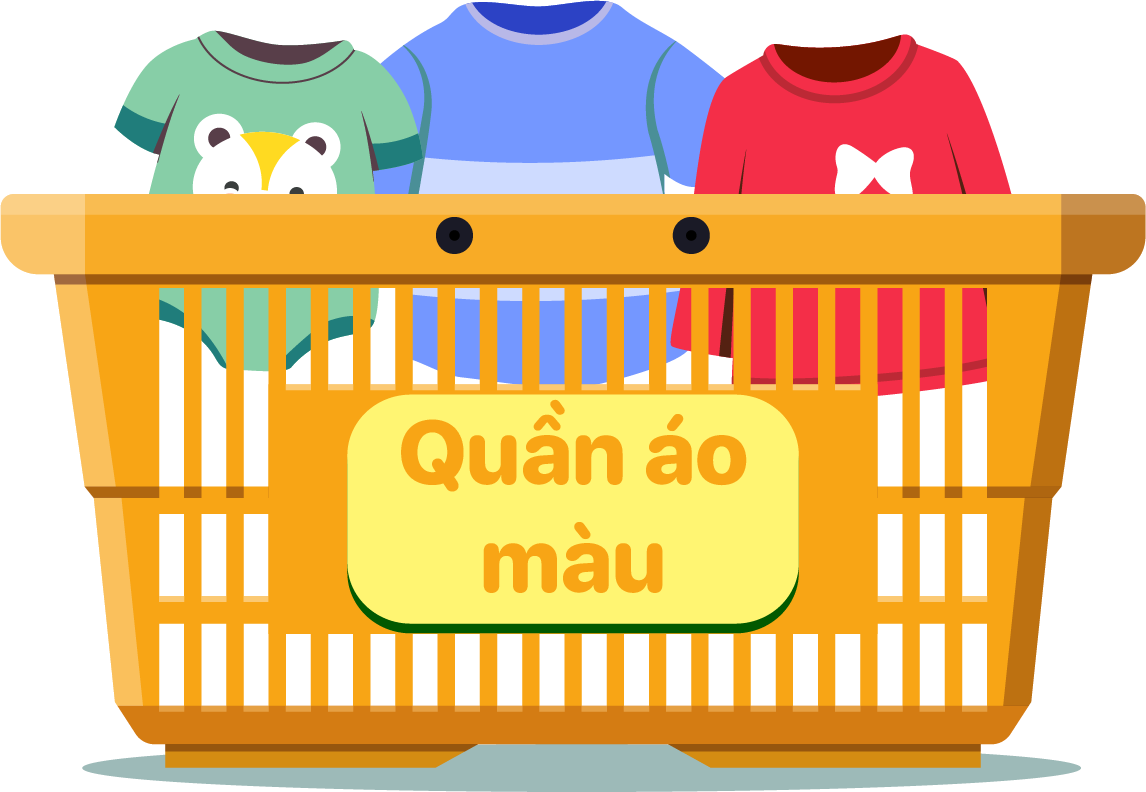 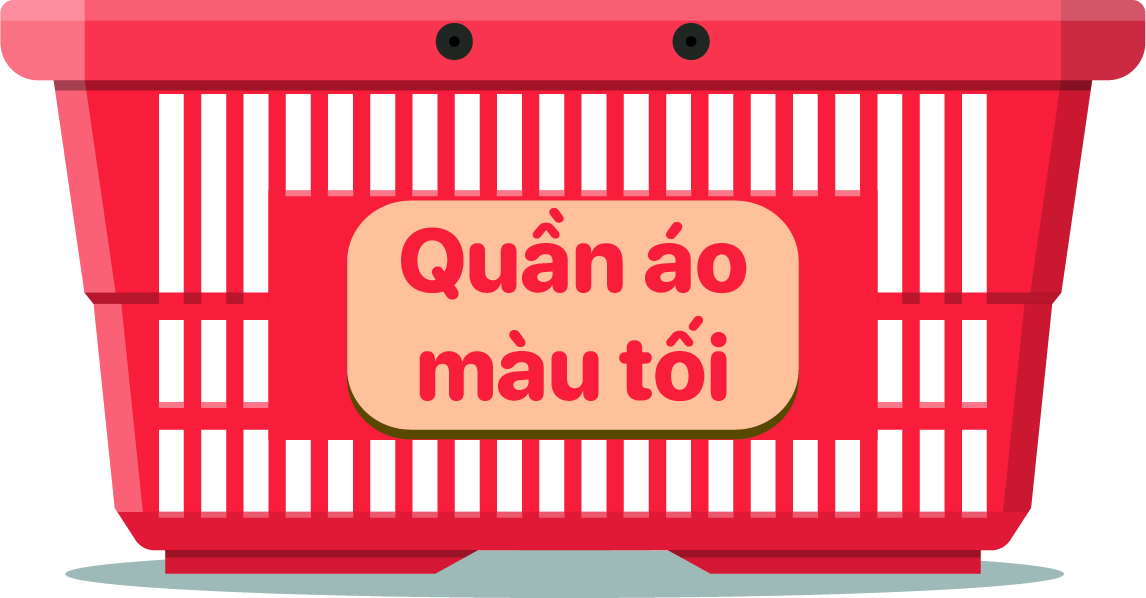 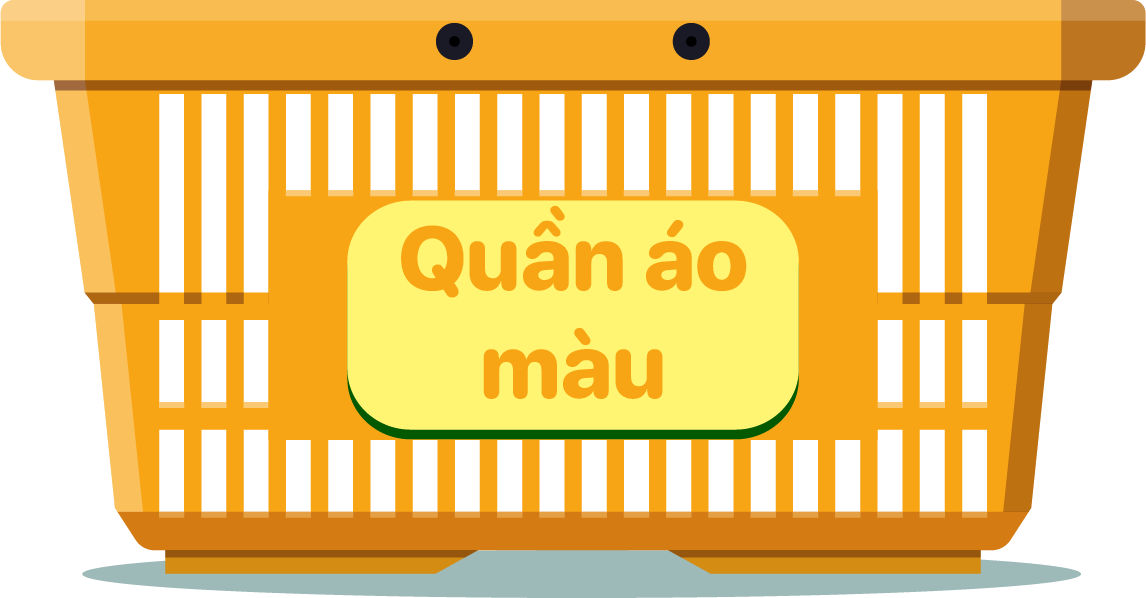 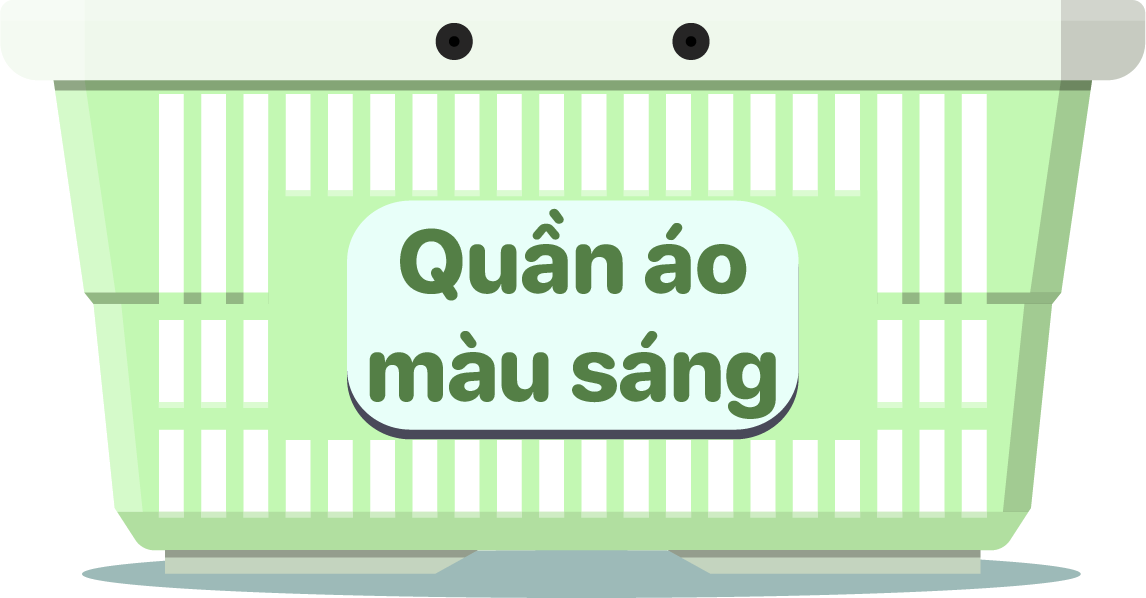 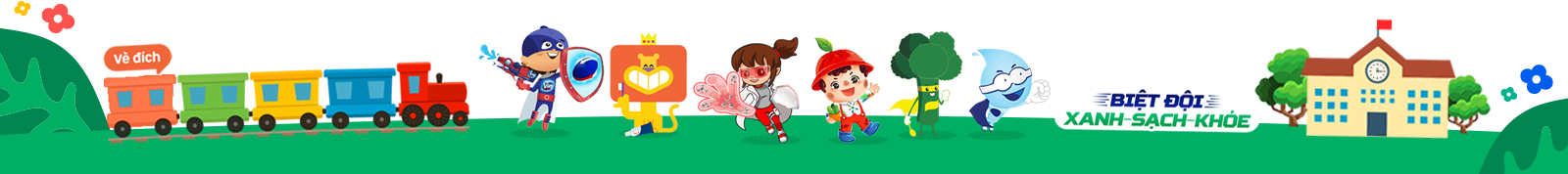 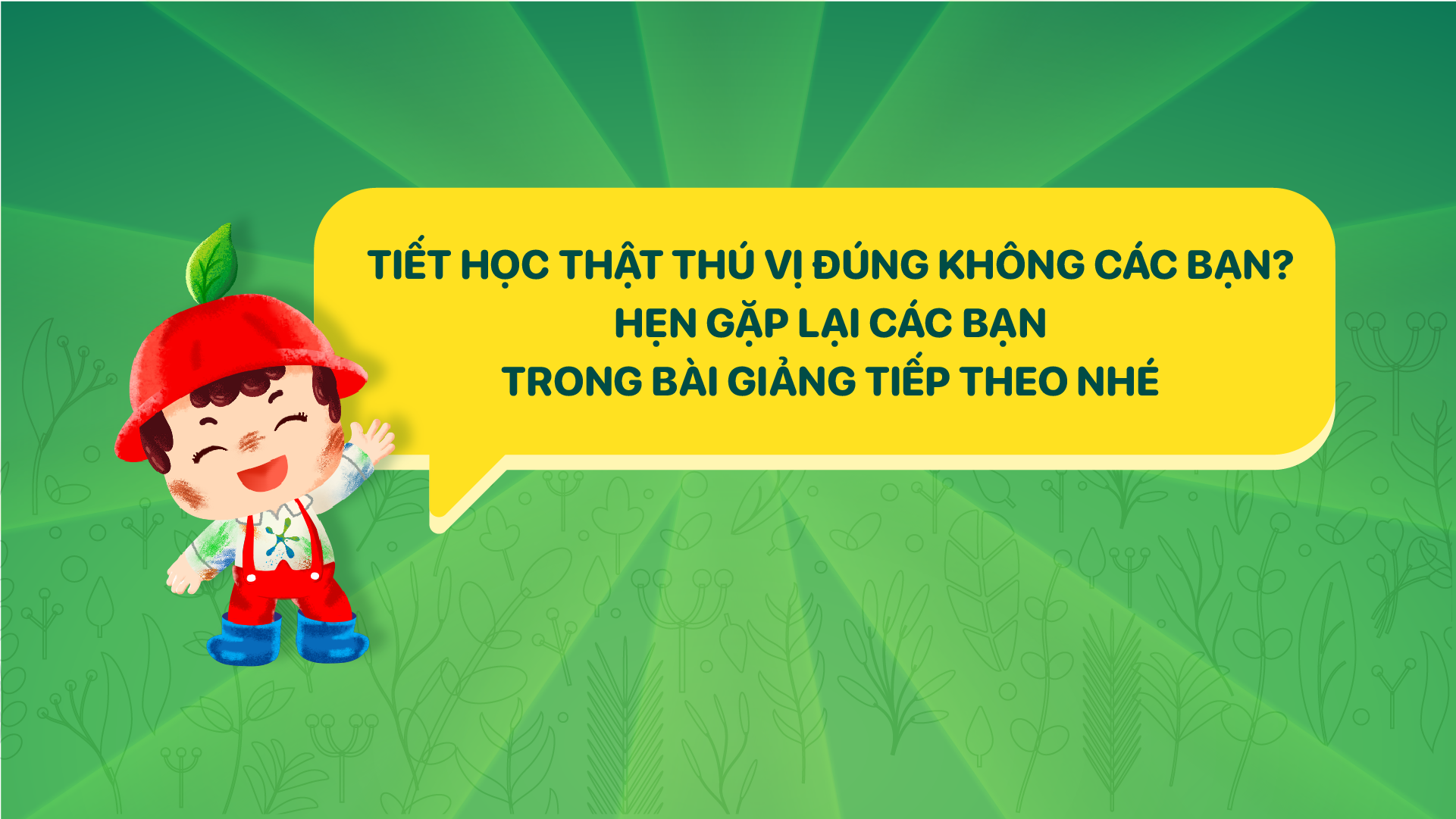 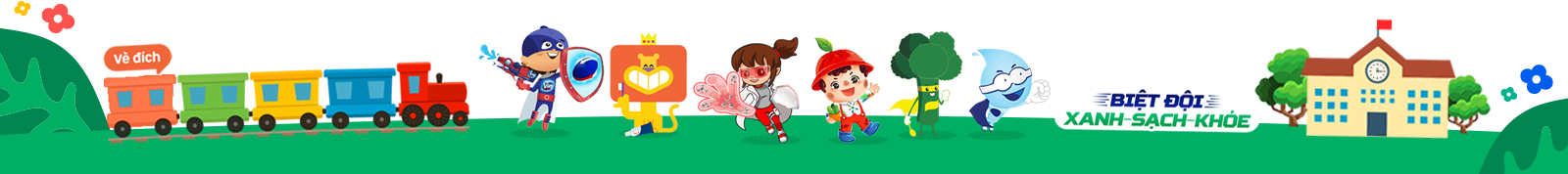 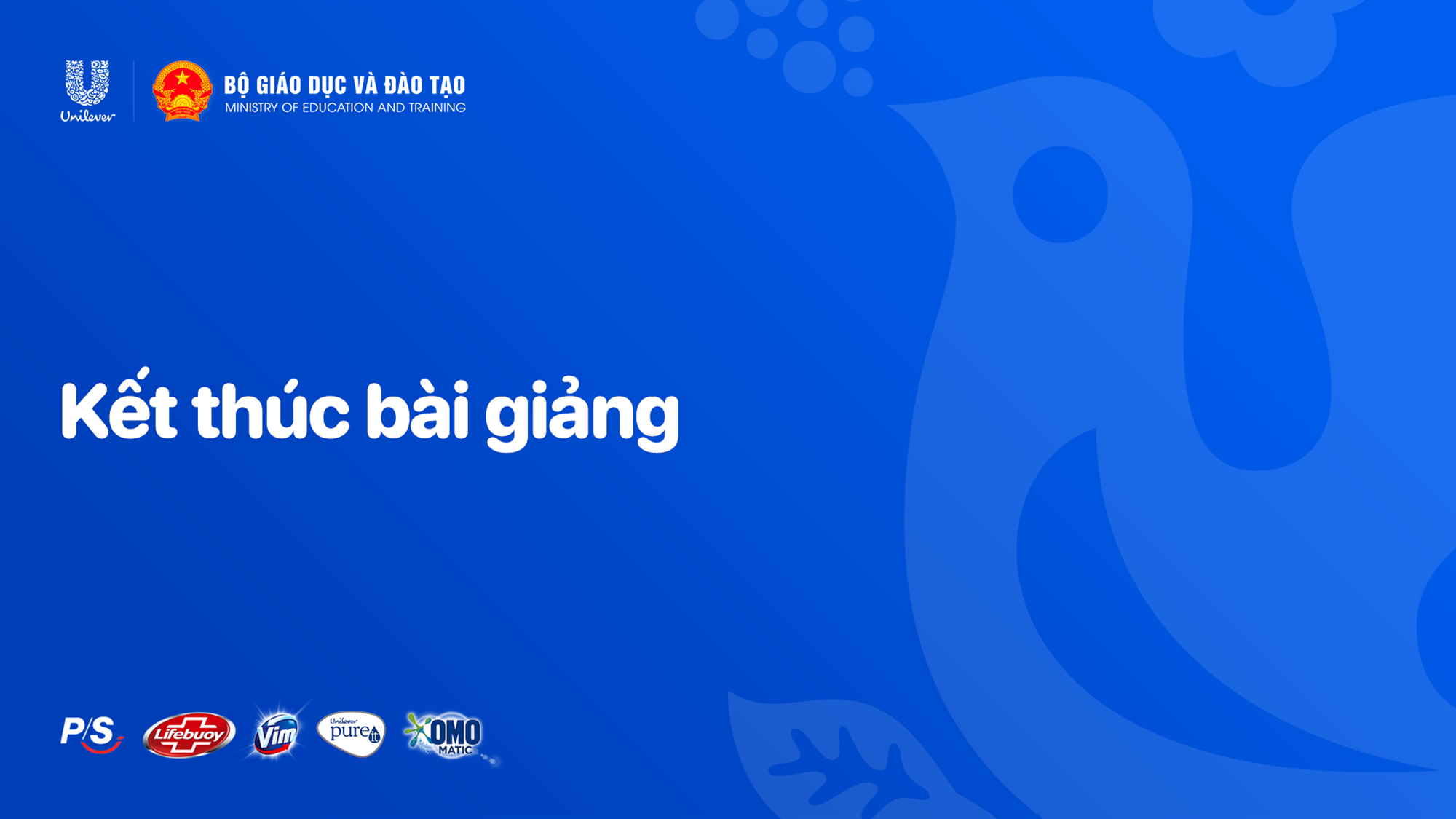 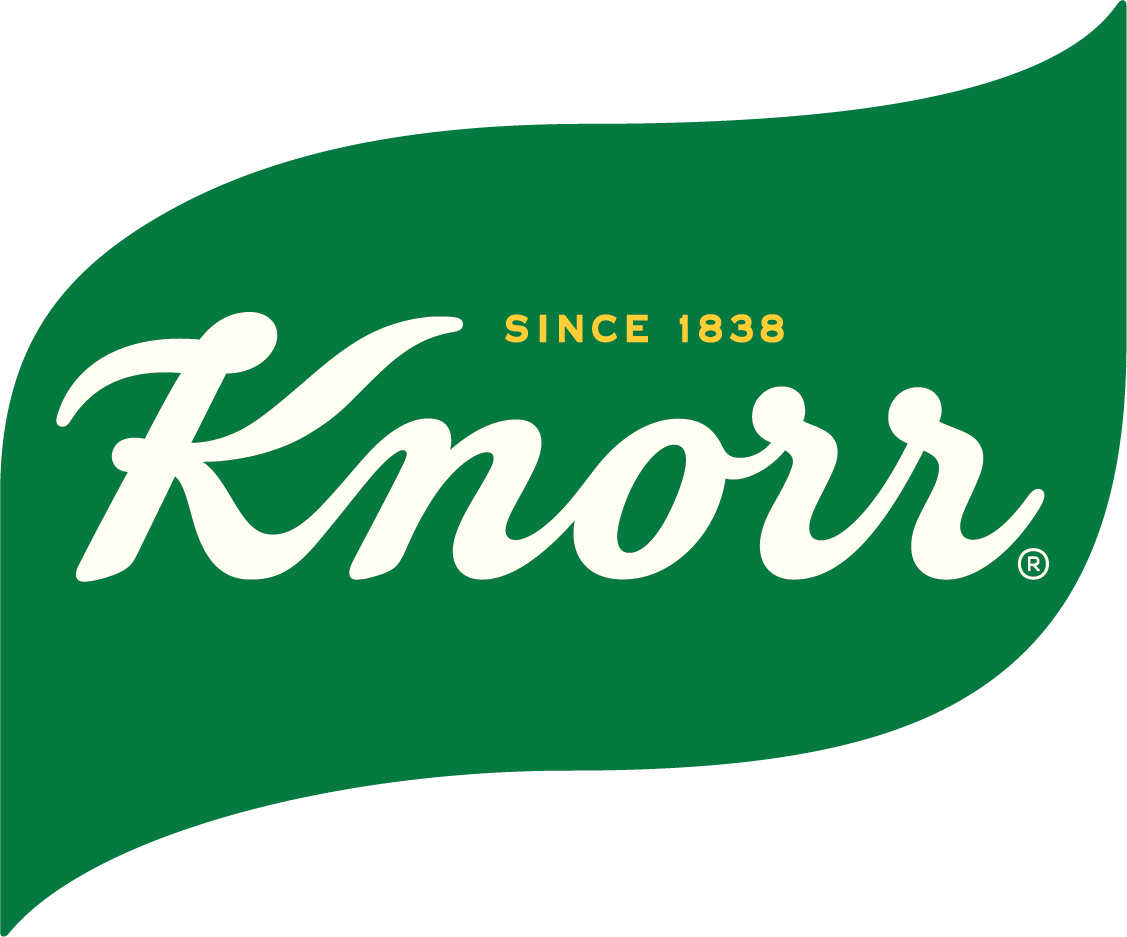